Tisková konference
Poslanecká sněmovna Parlamentu ČR
12. března 2013
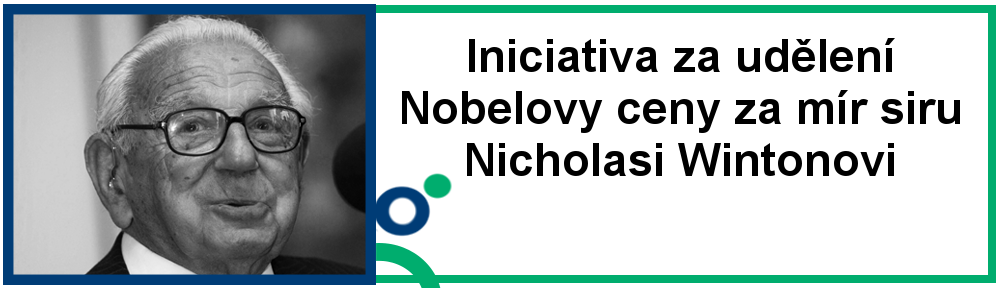 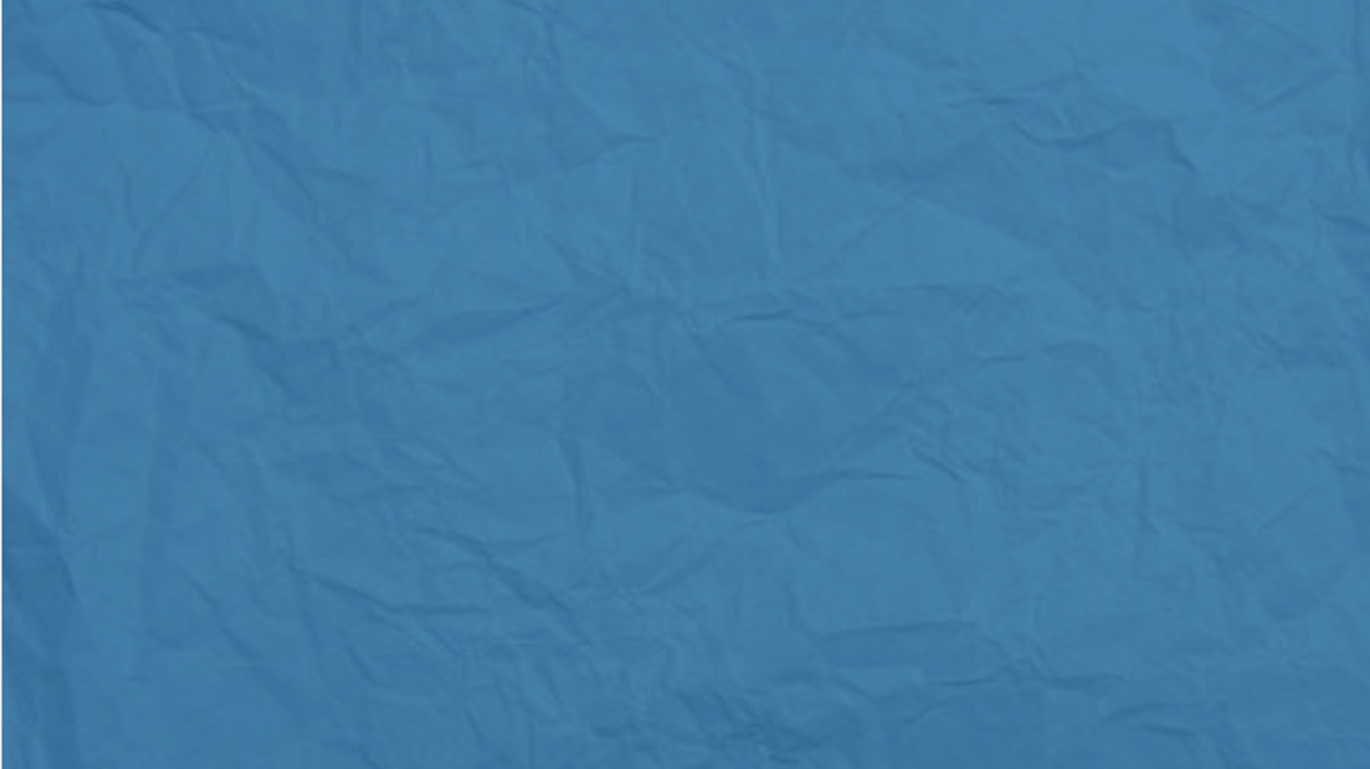 Jak to celé začalo ?
2008 - Seznámení s příběhem sira Nicholase Wintona
2008 - Vzdělávací program Loterie života
Leden 2011 – Premiéra filmu Nickyho rodina
Květen 2011 - Setkání se dvěma ze zachráněných dětí
Leden 2012 – Křest knihy Nickyho rodina
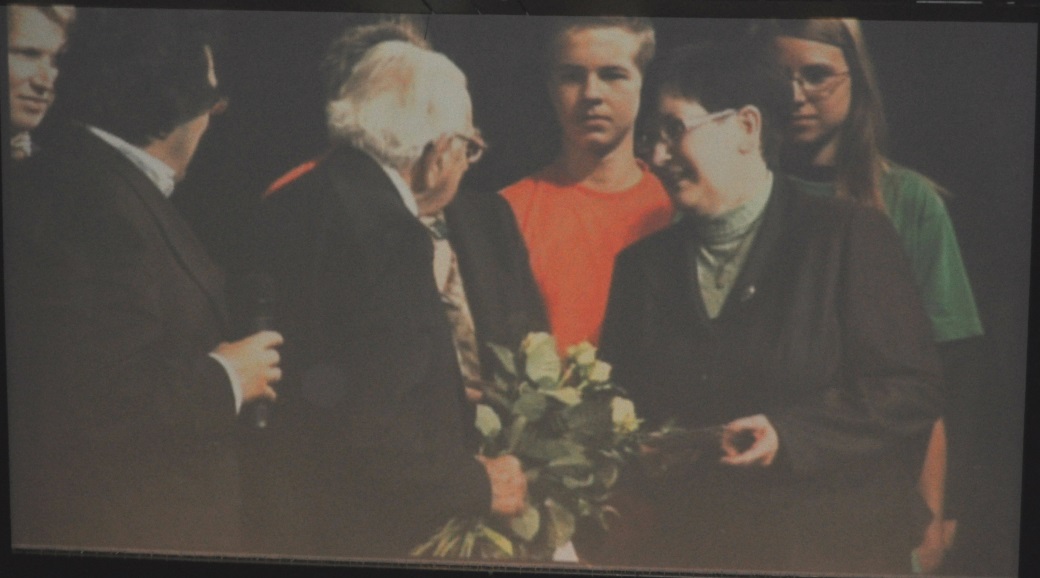 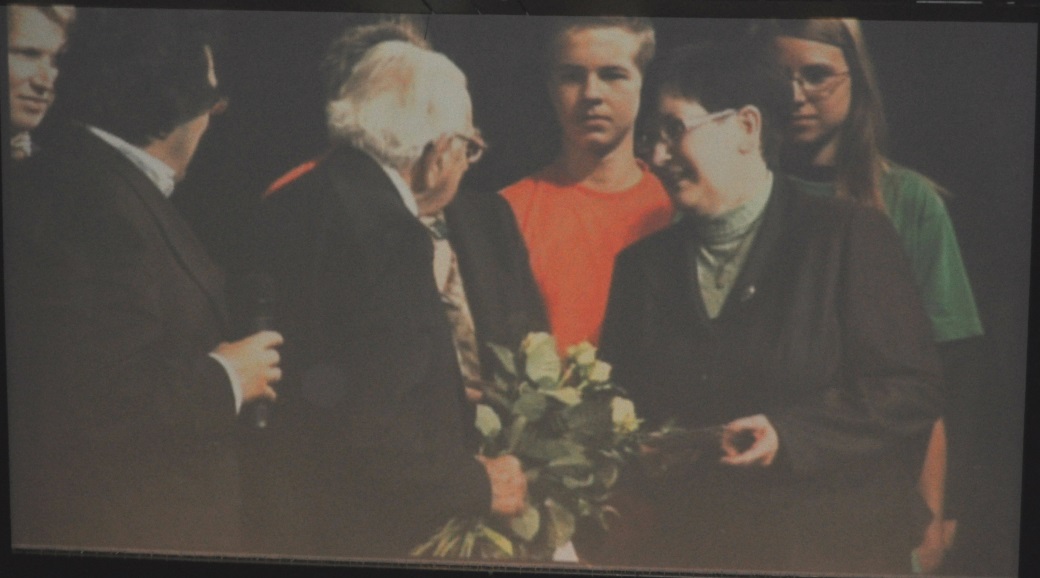 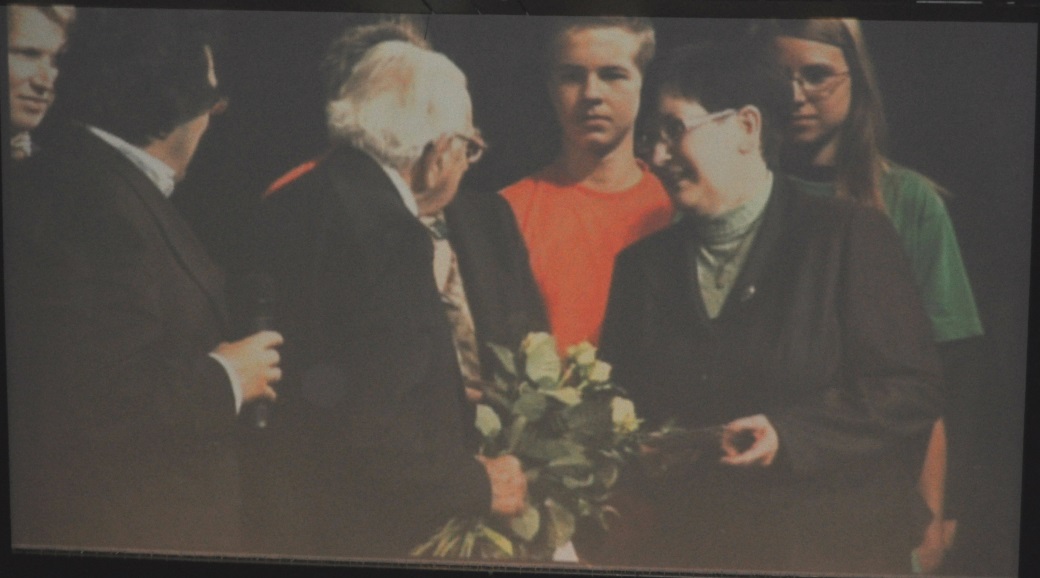 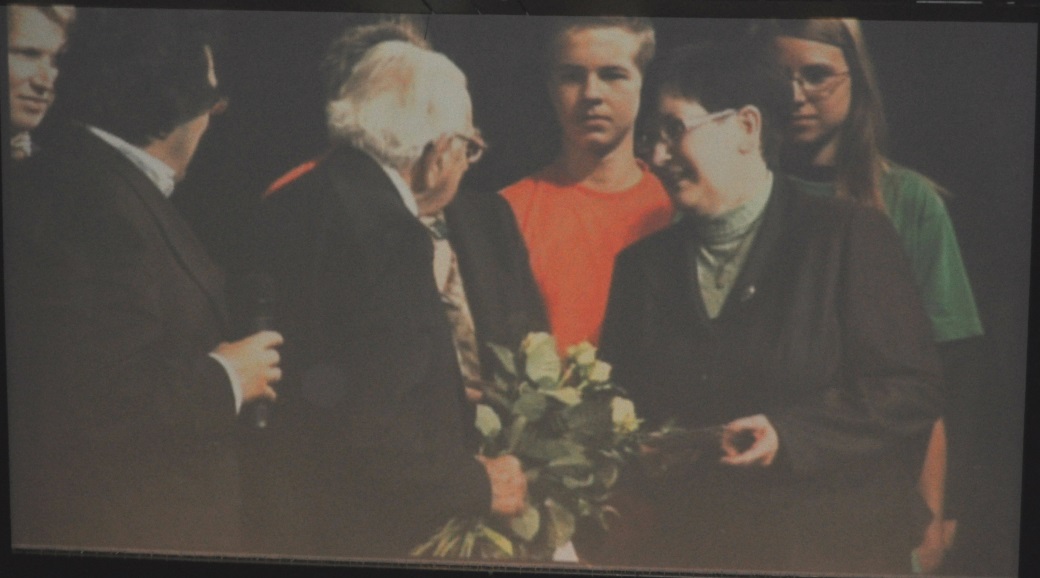 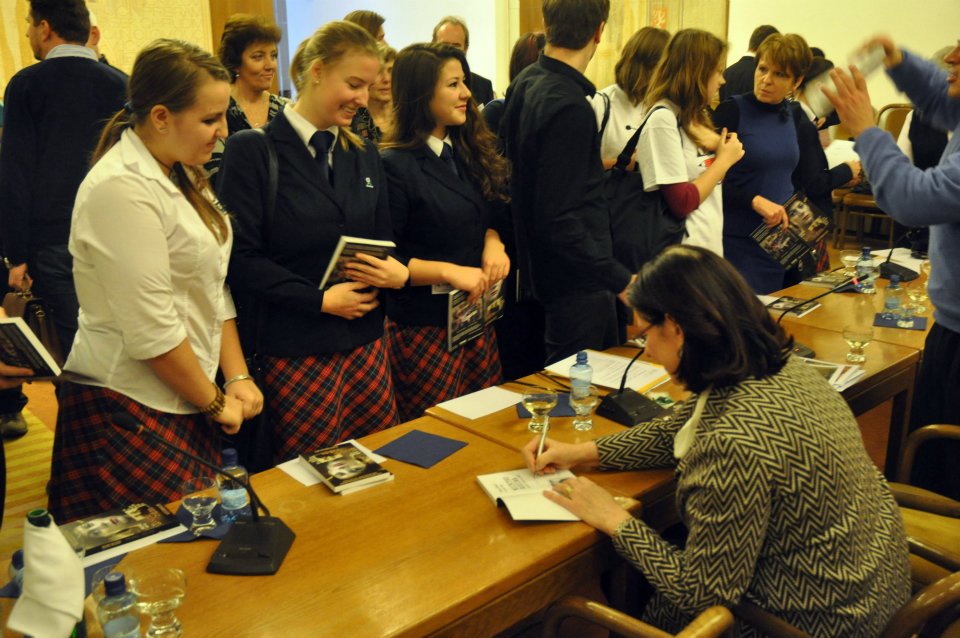 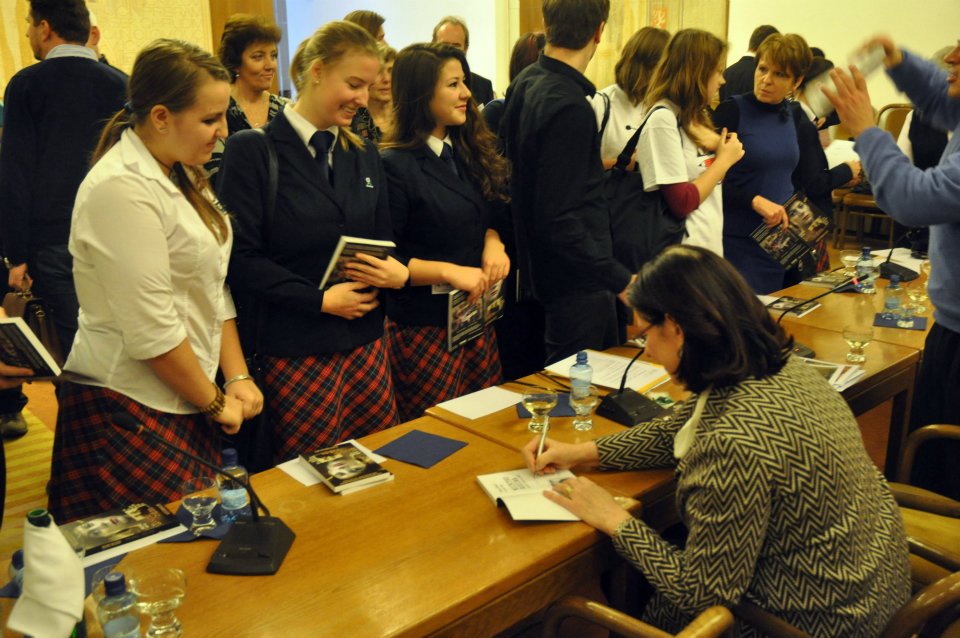 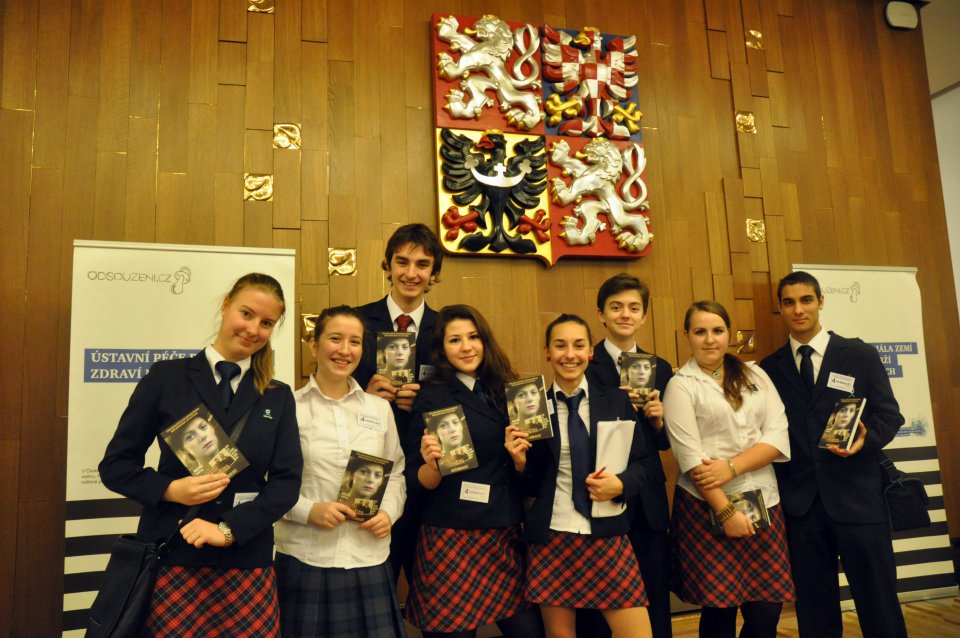 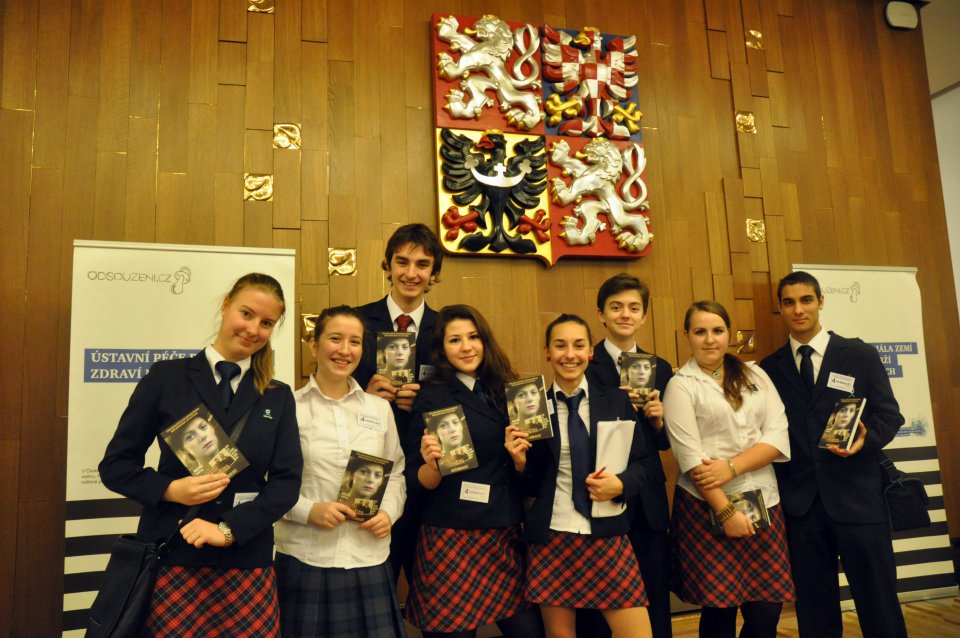 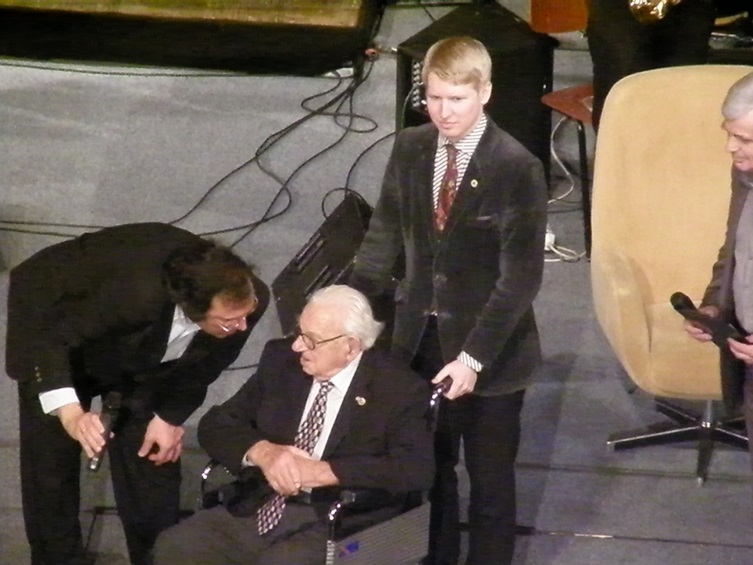 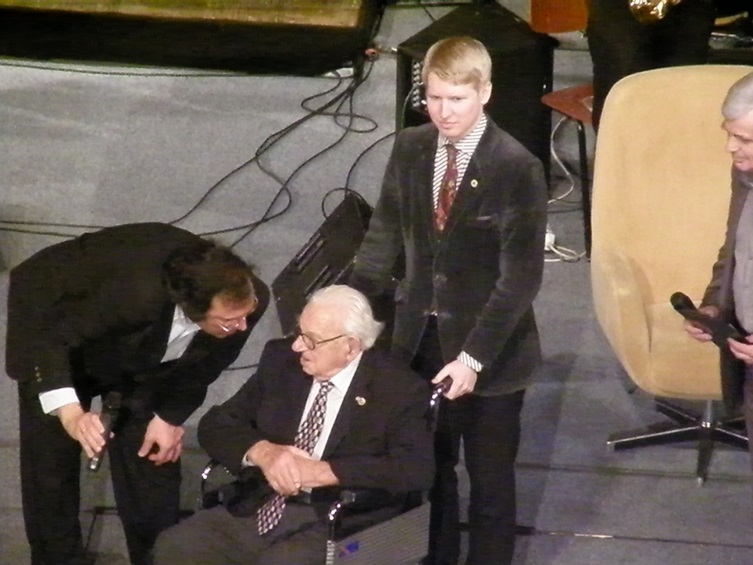 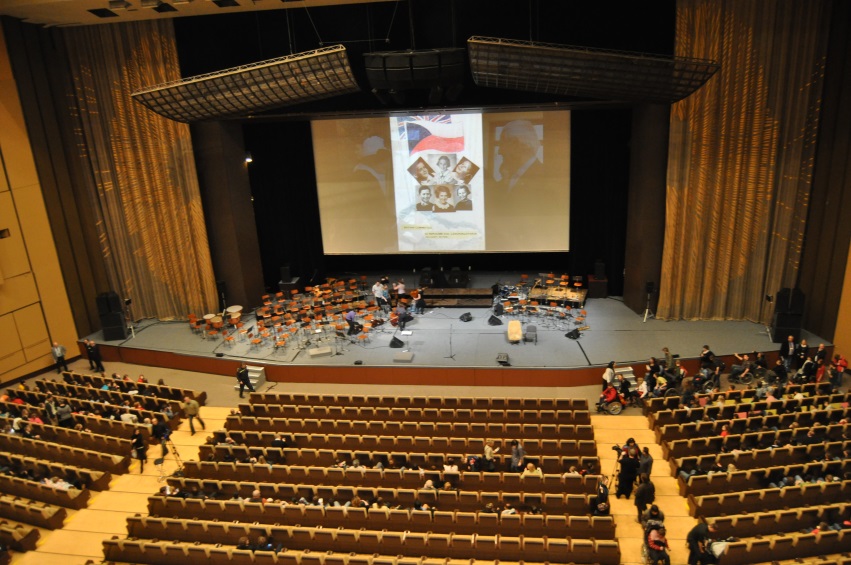 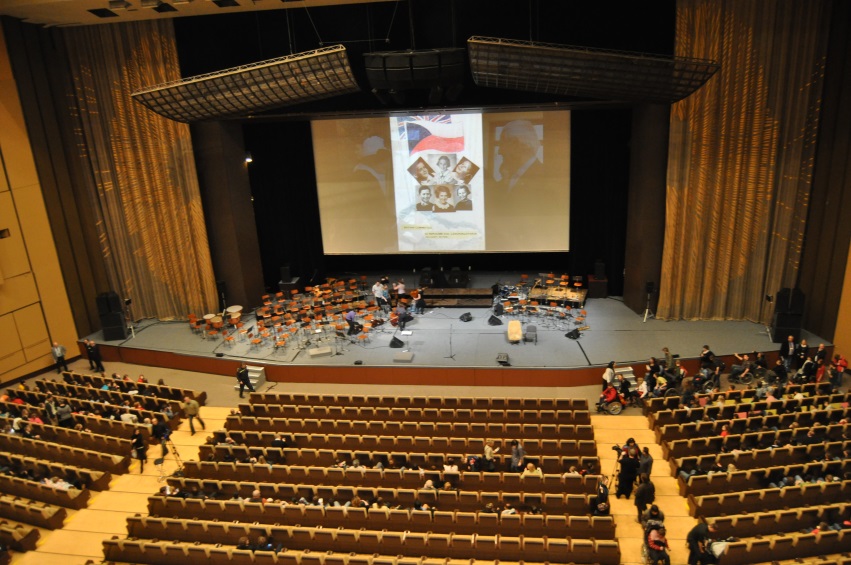 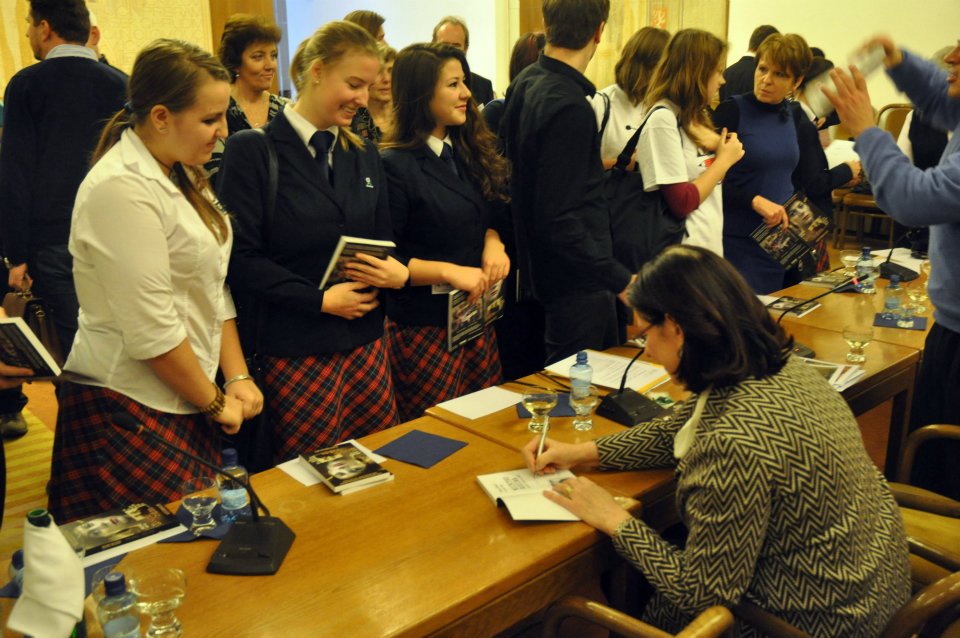 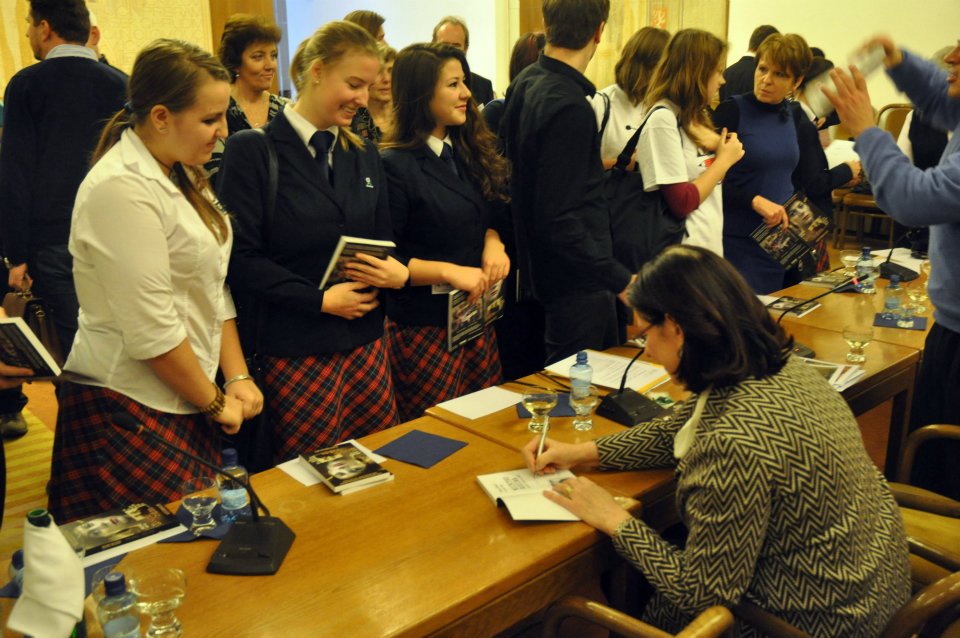 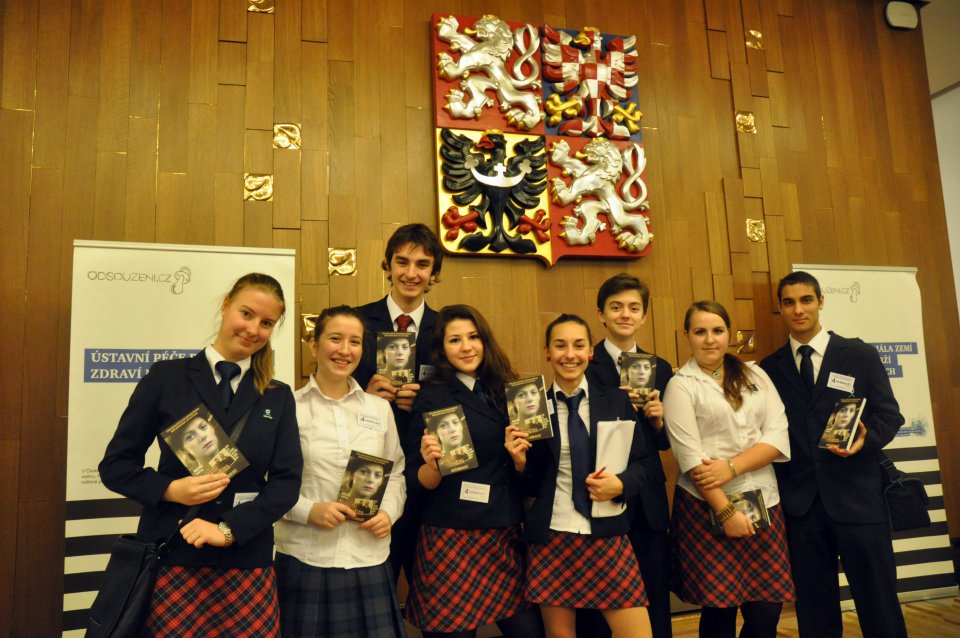 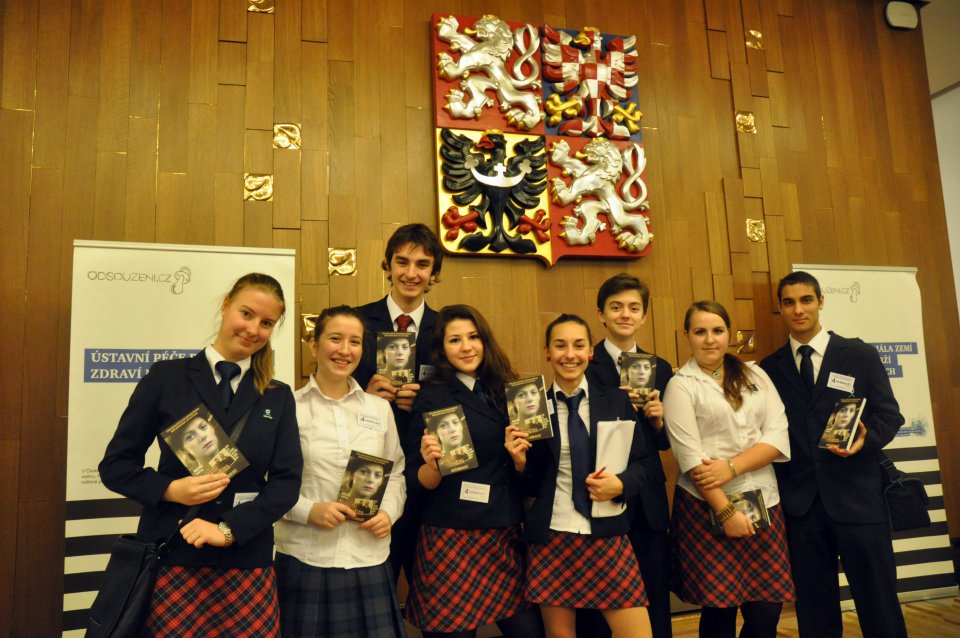 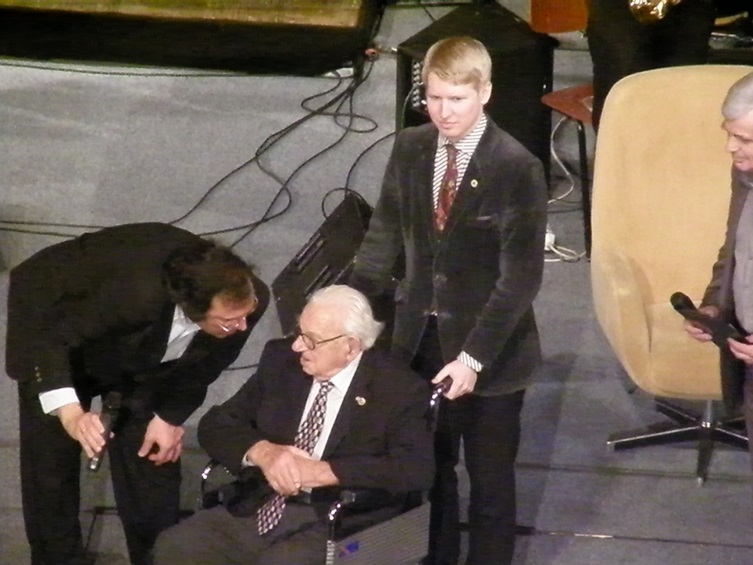 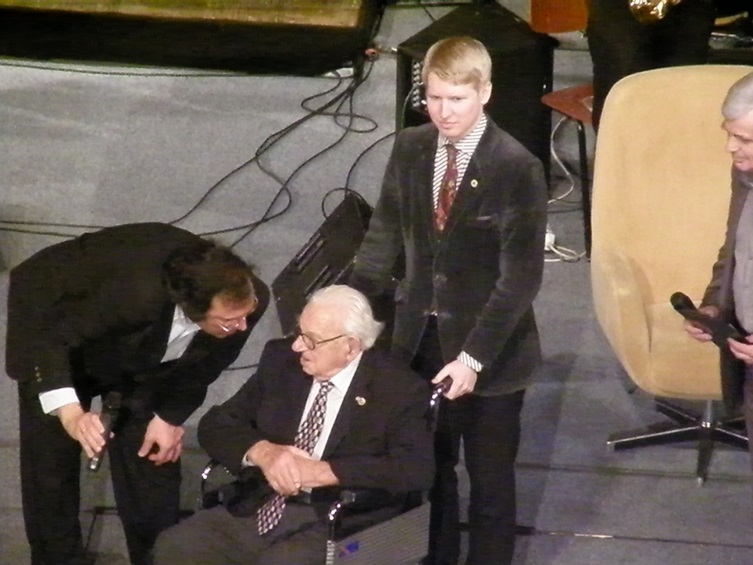 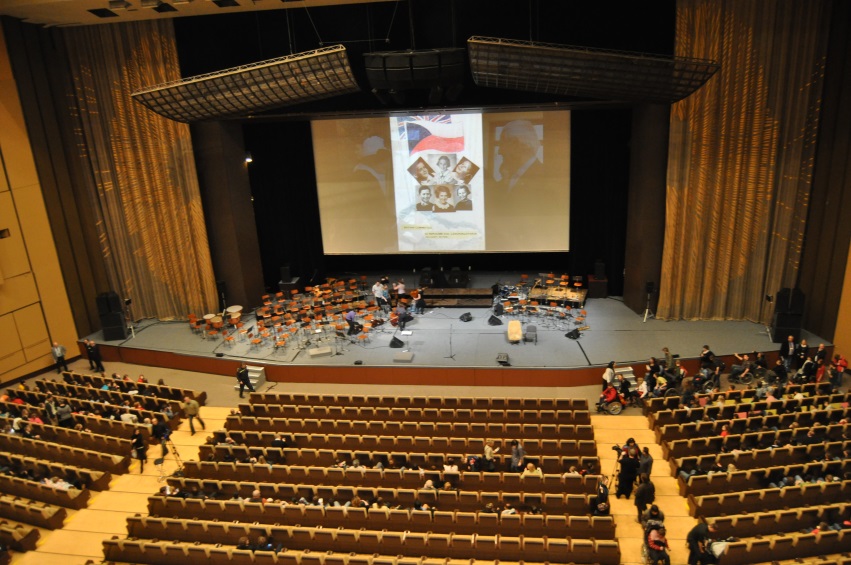 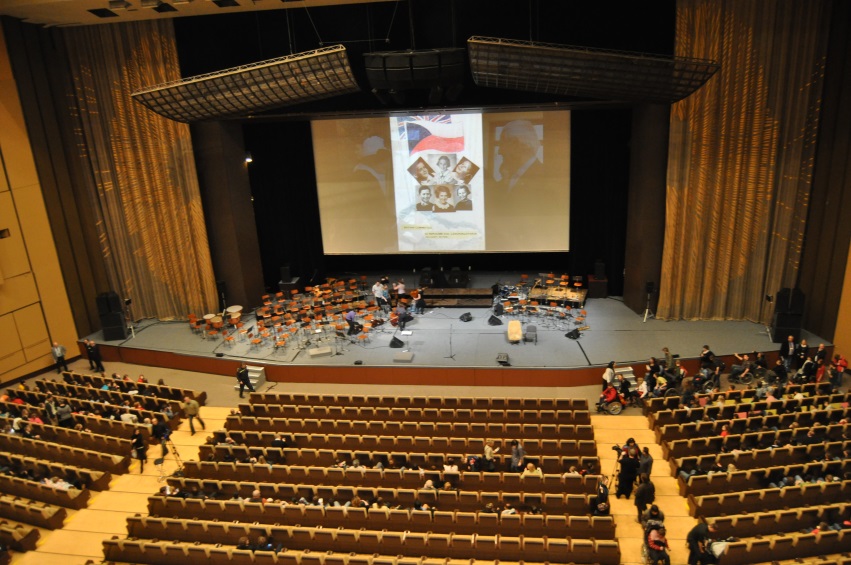 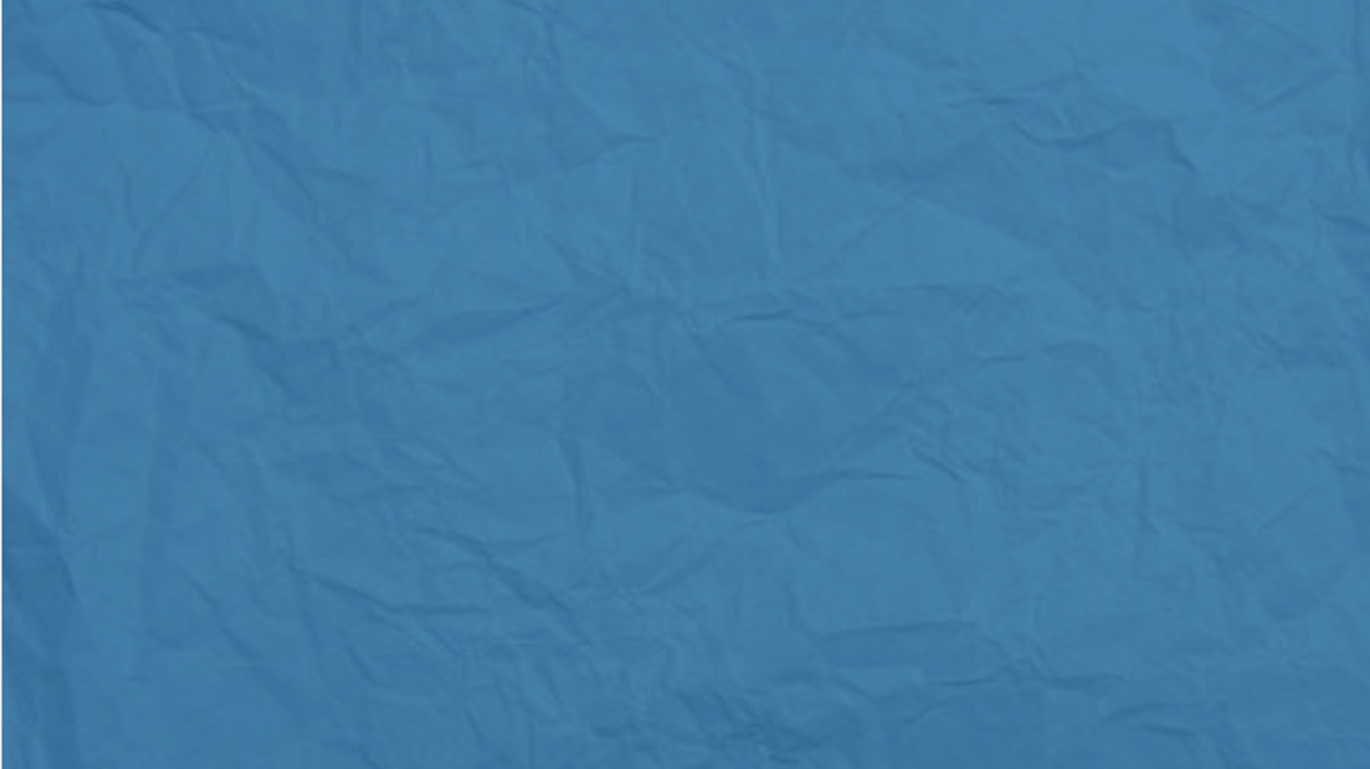 Jak to pokračovalo?
Prosinec 2012 – Zahájení petiční kampaně
Facebook, webové stránky, e-mail ředitelům
Leden 2013 – Sběr podpisů v Praze
Únor 2013 – podání nominace, spuštění nového webu s on-line peticí
Březen 2013 – rozesílání e-mailů do škol, kontaktování slavných osobností
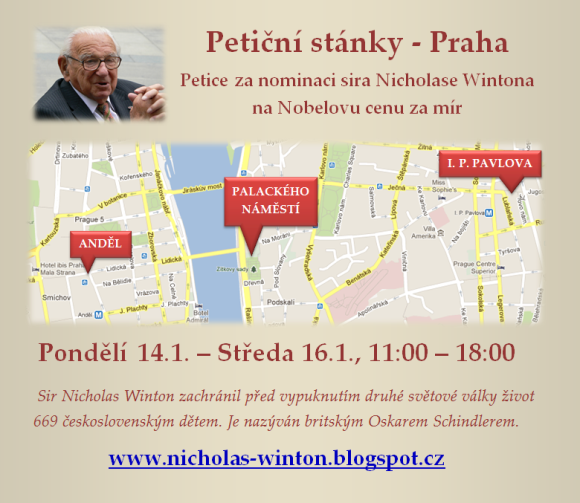 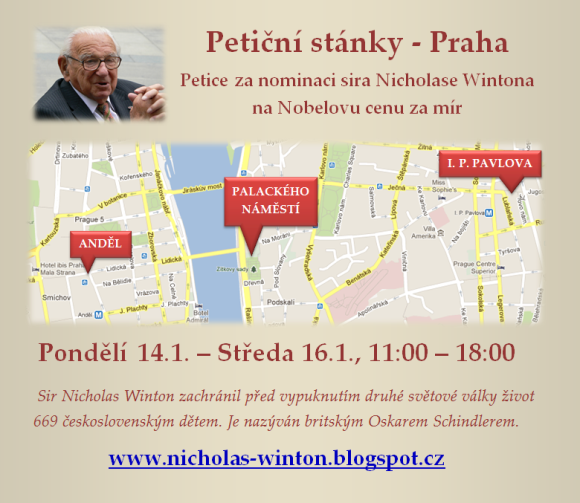 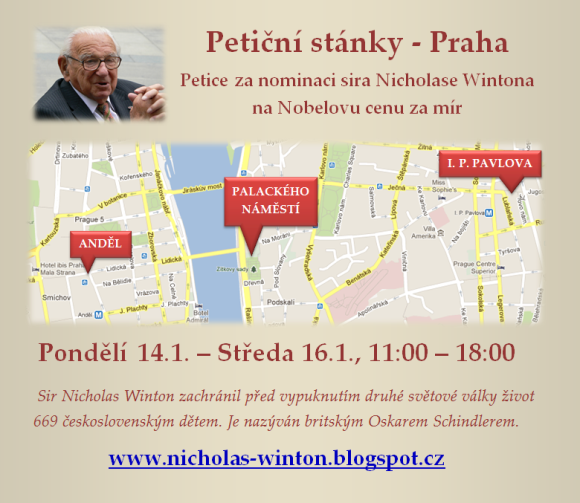 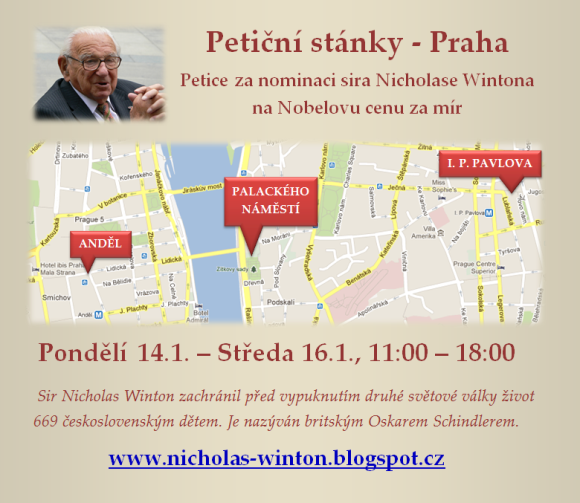 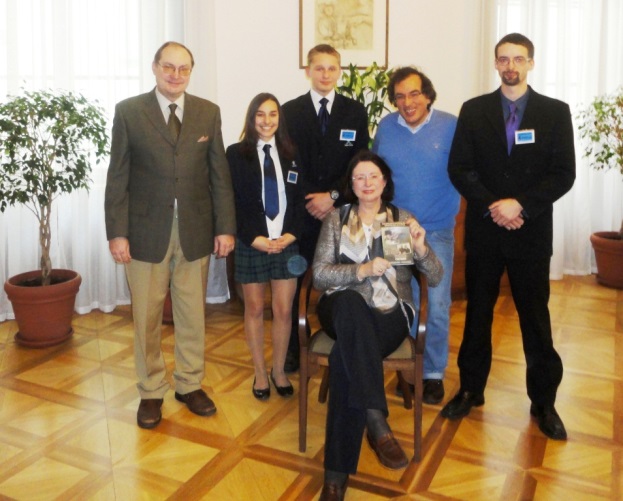 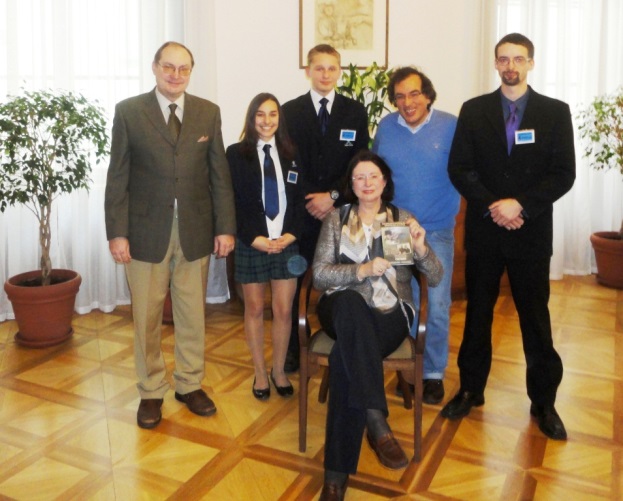 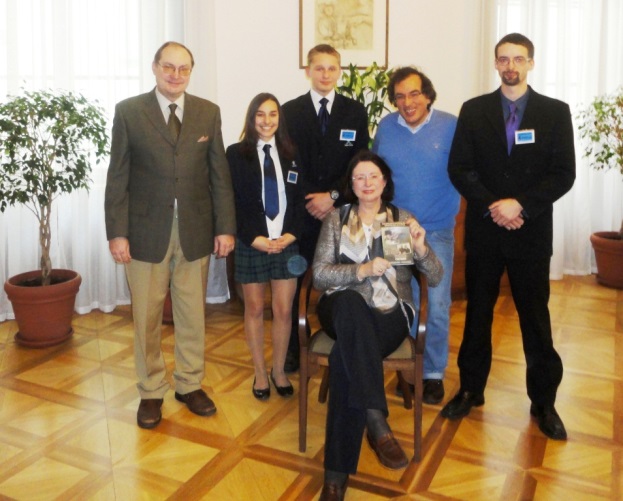 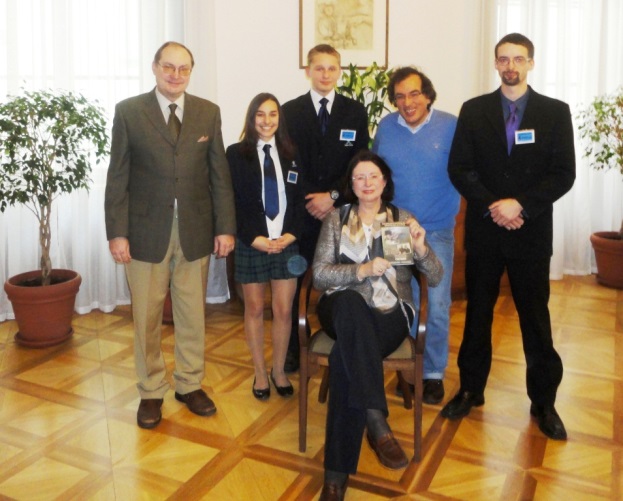 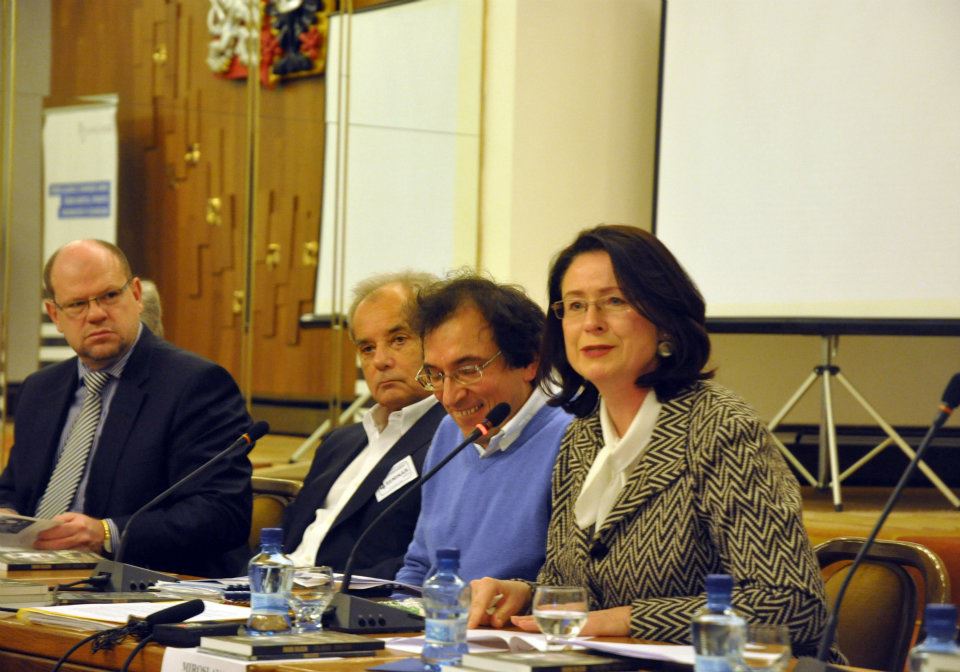 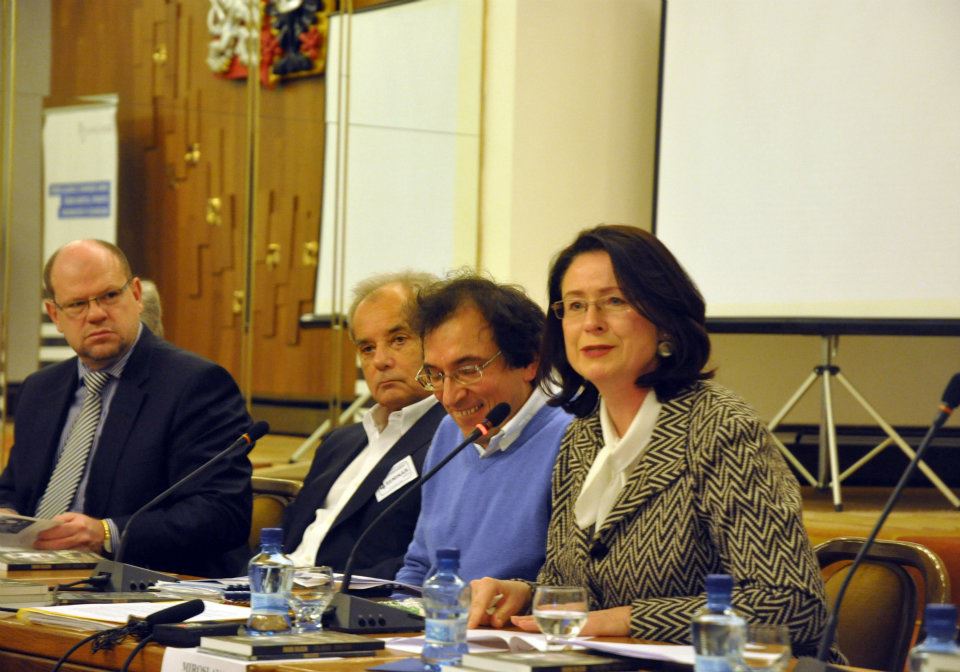 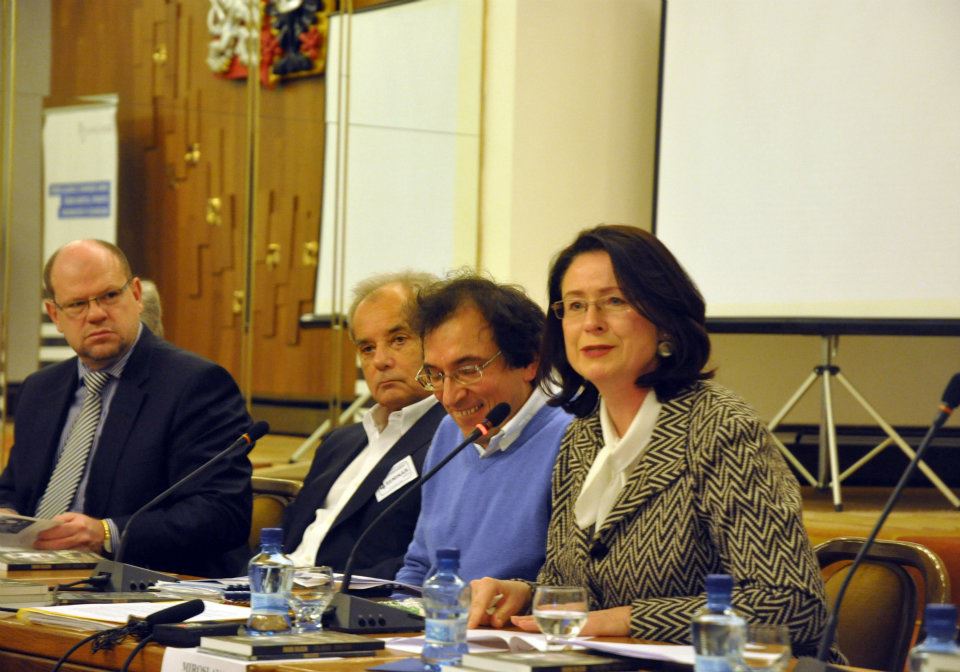 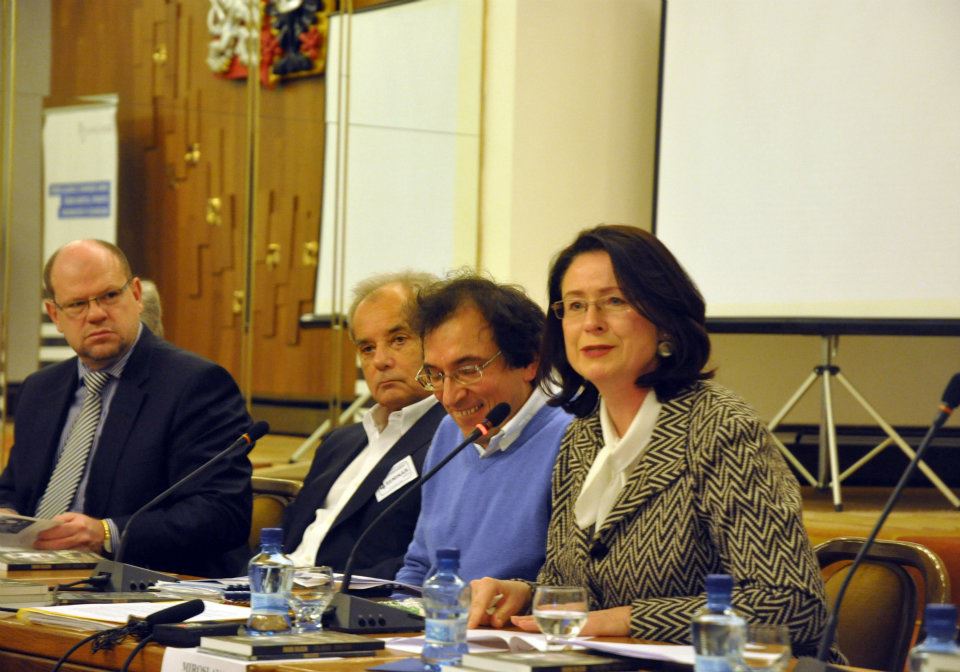 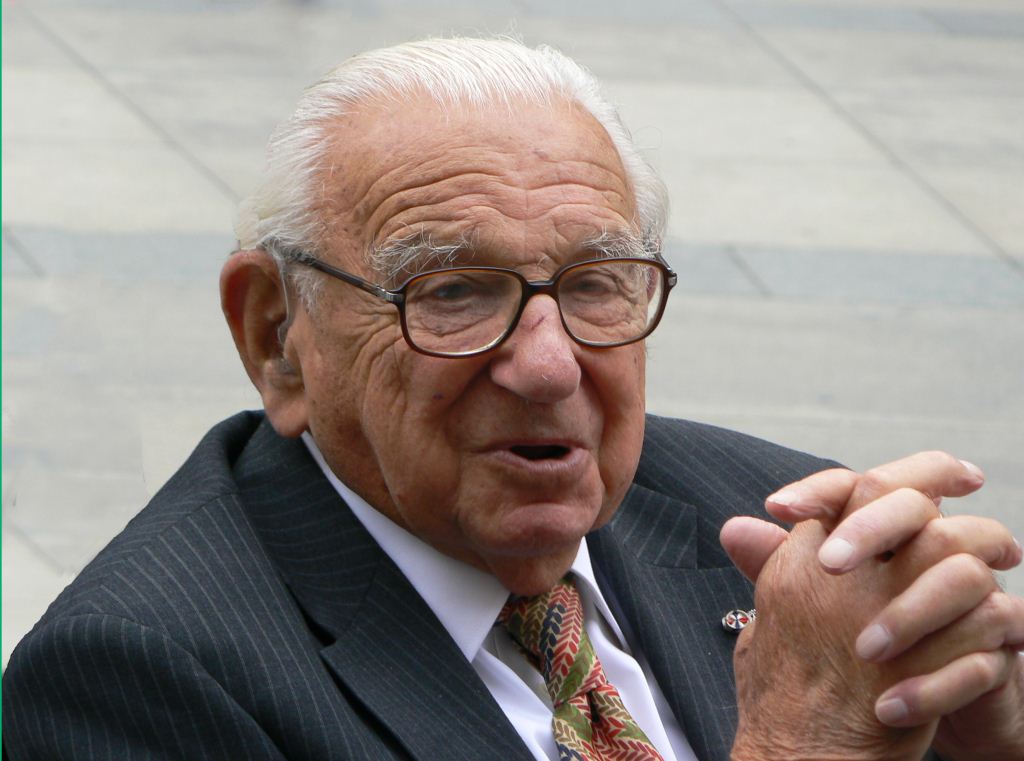 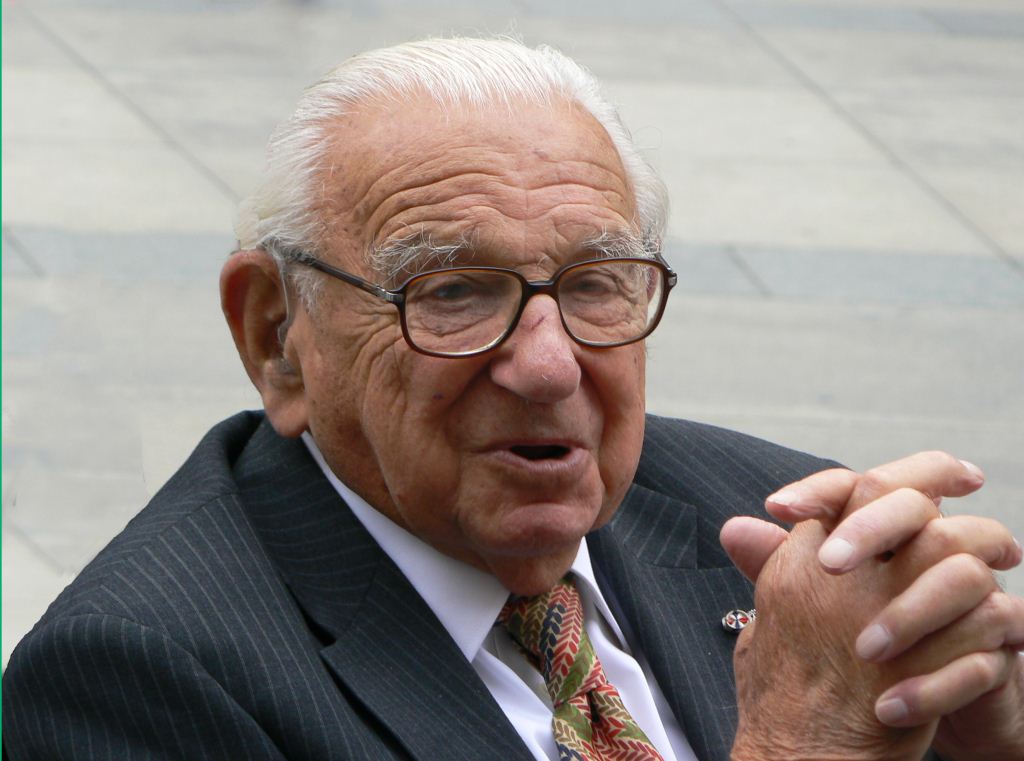 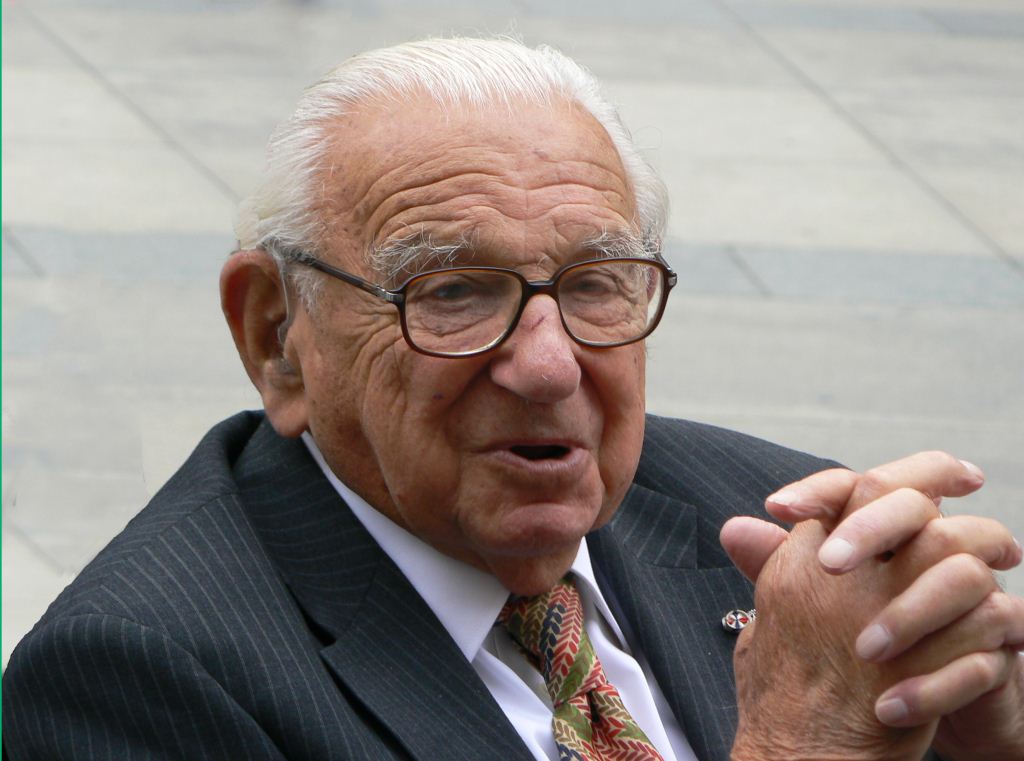 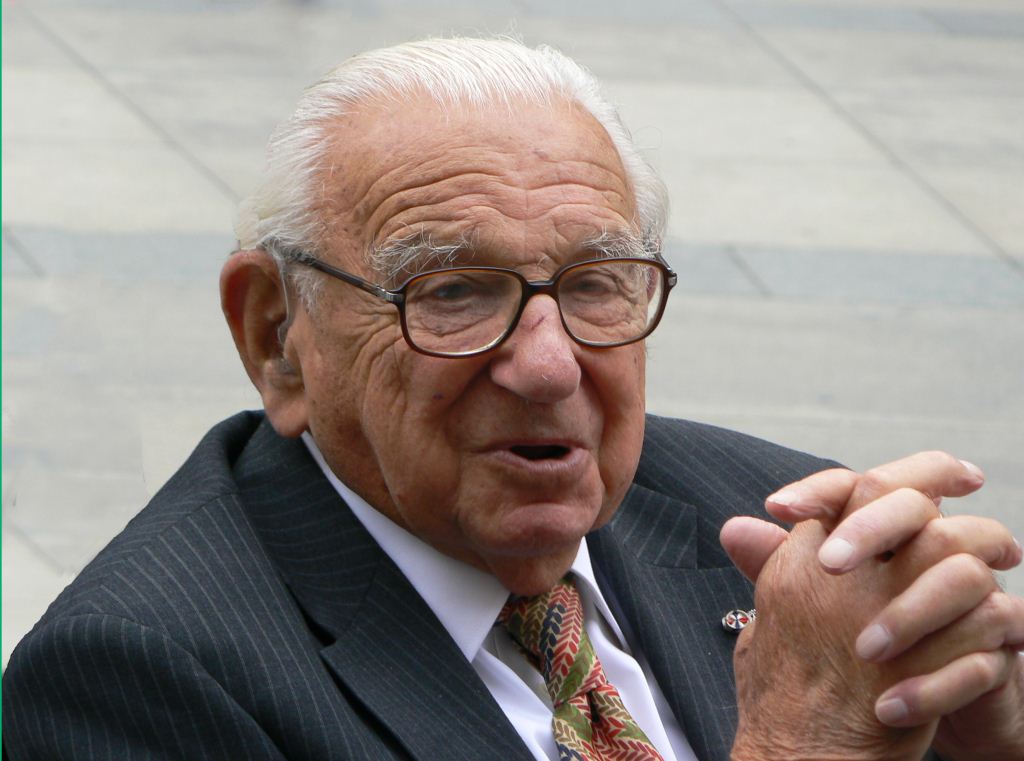 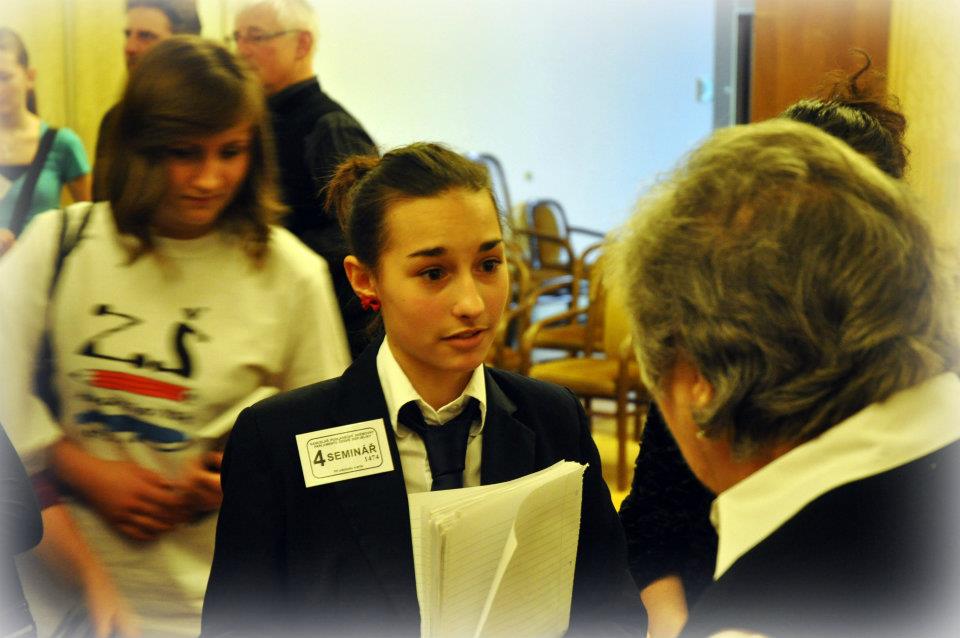 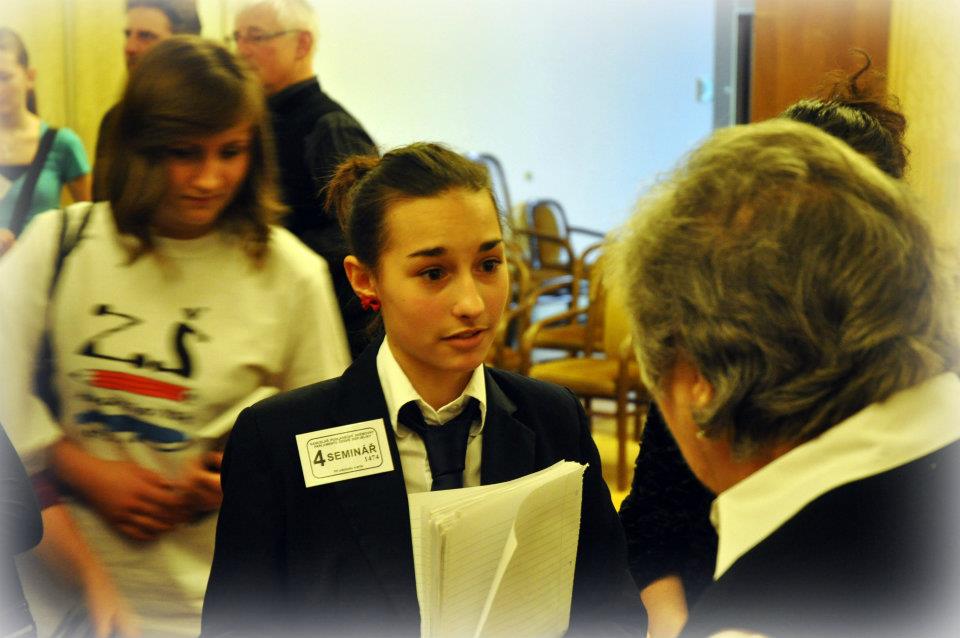 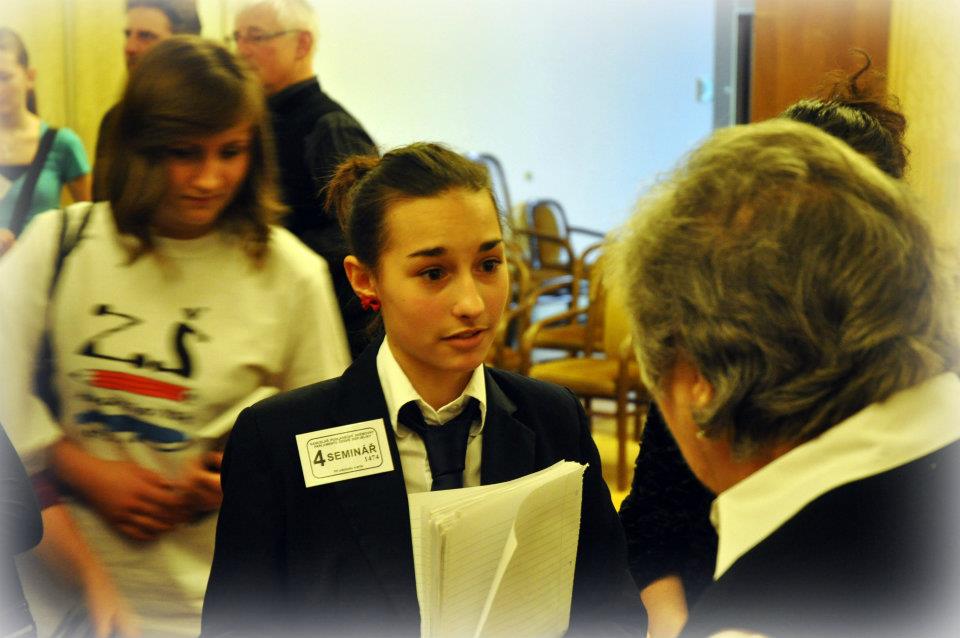 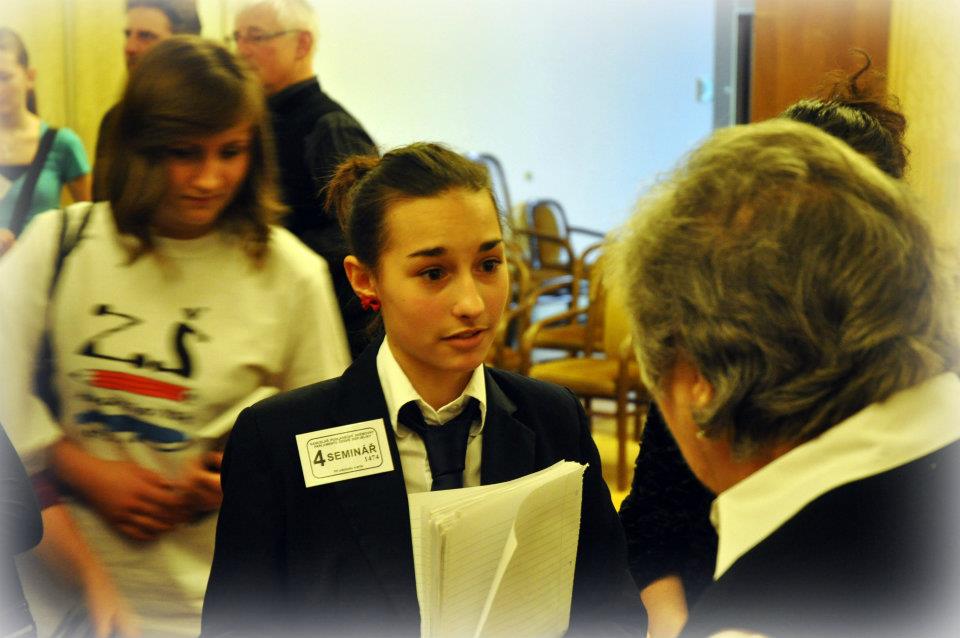 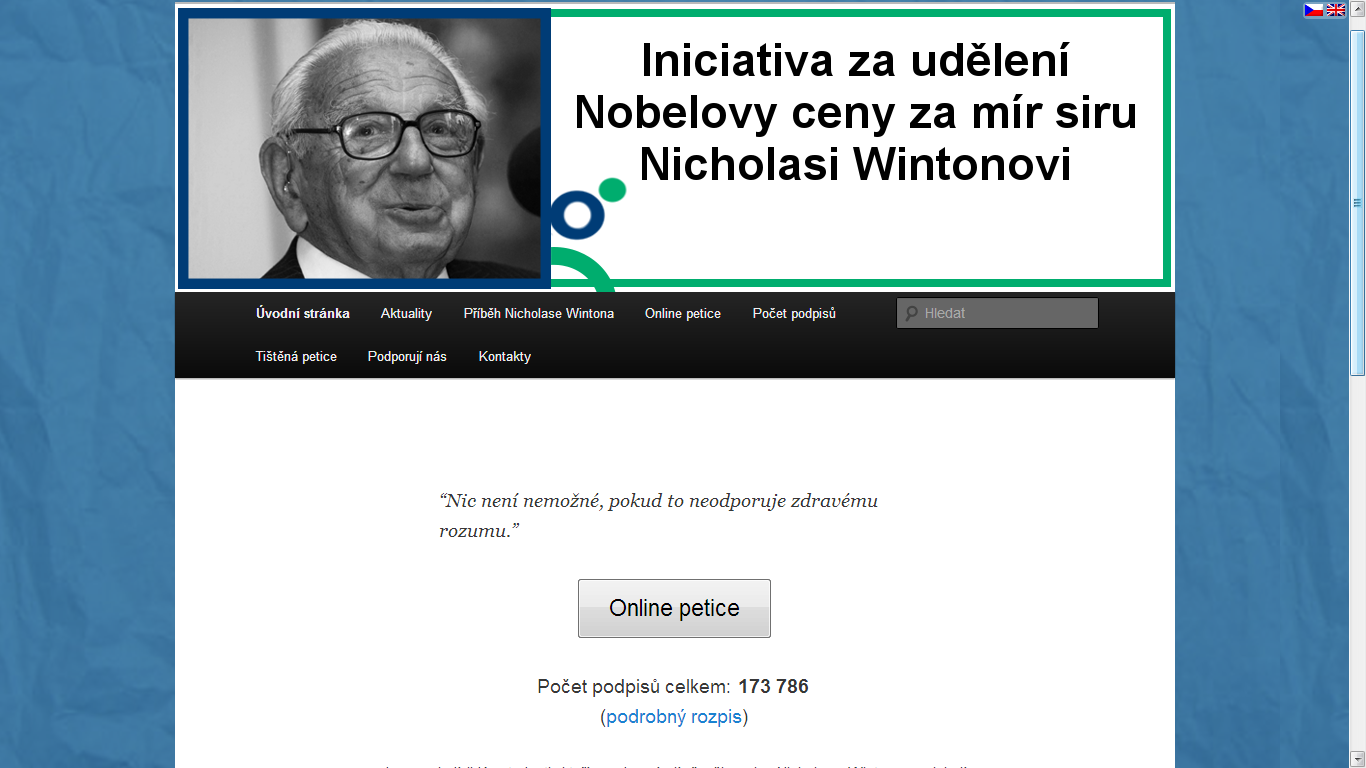 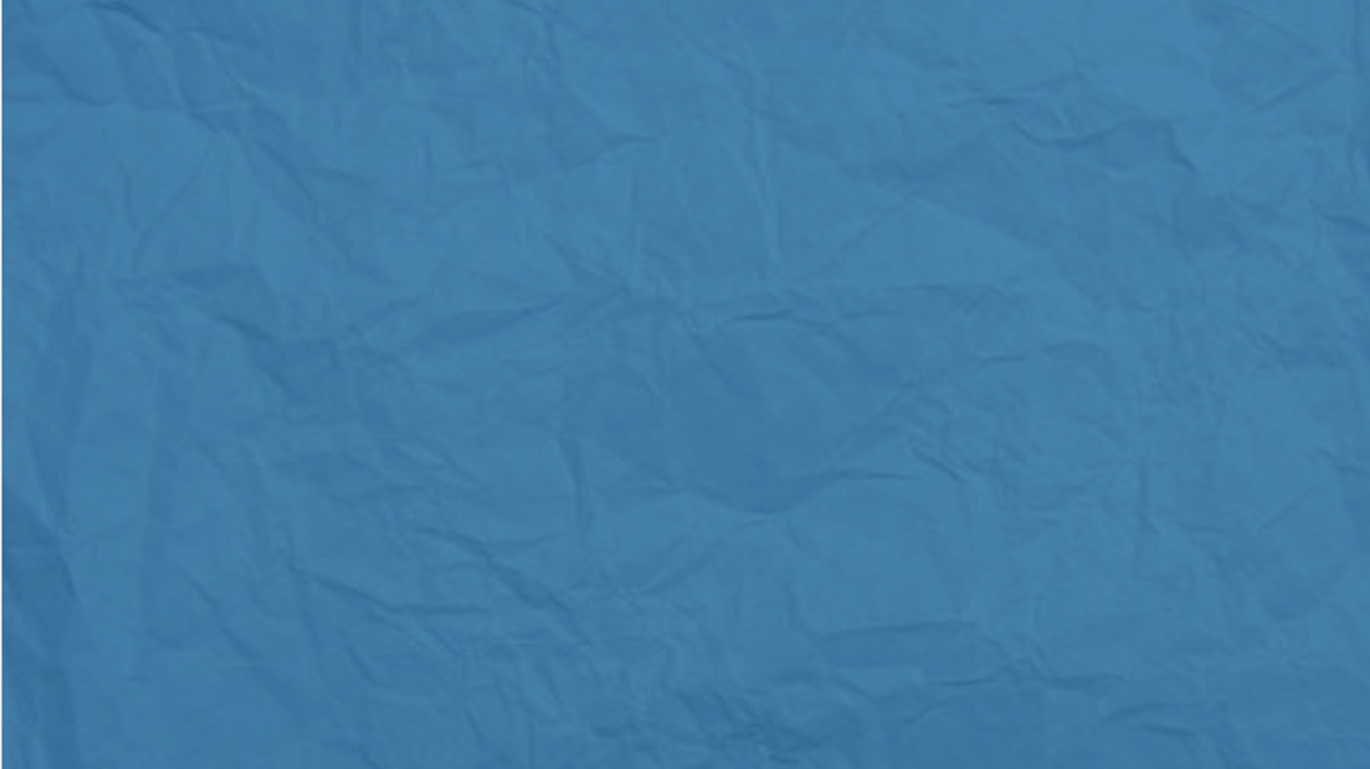 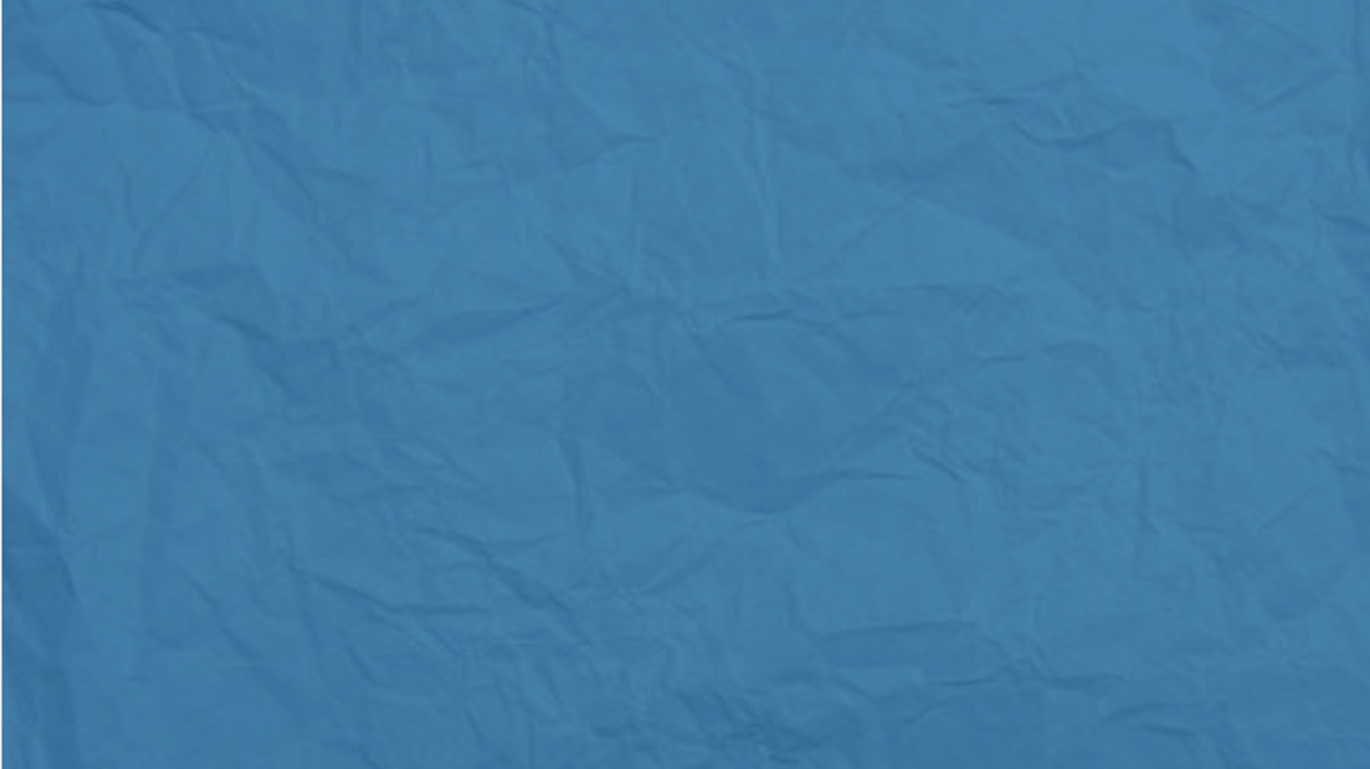 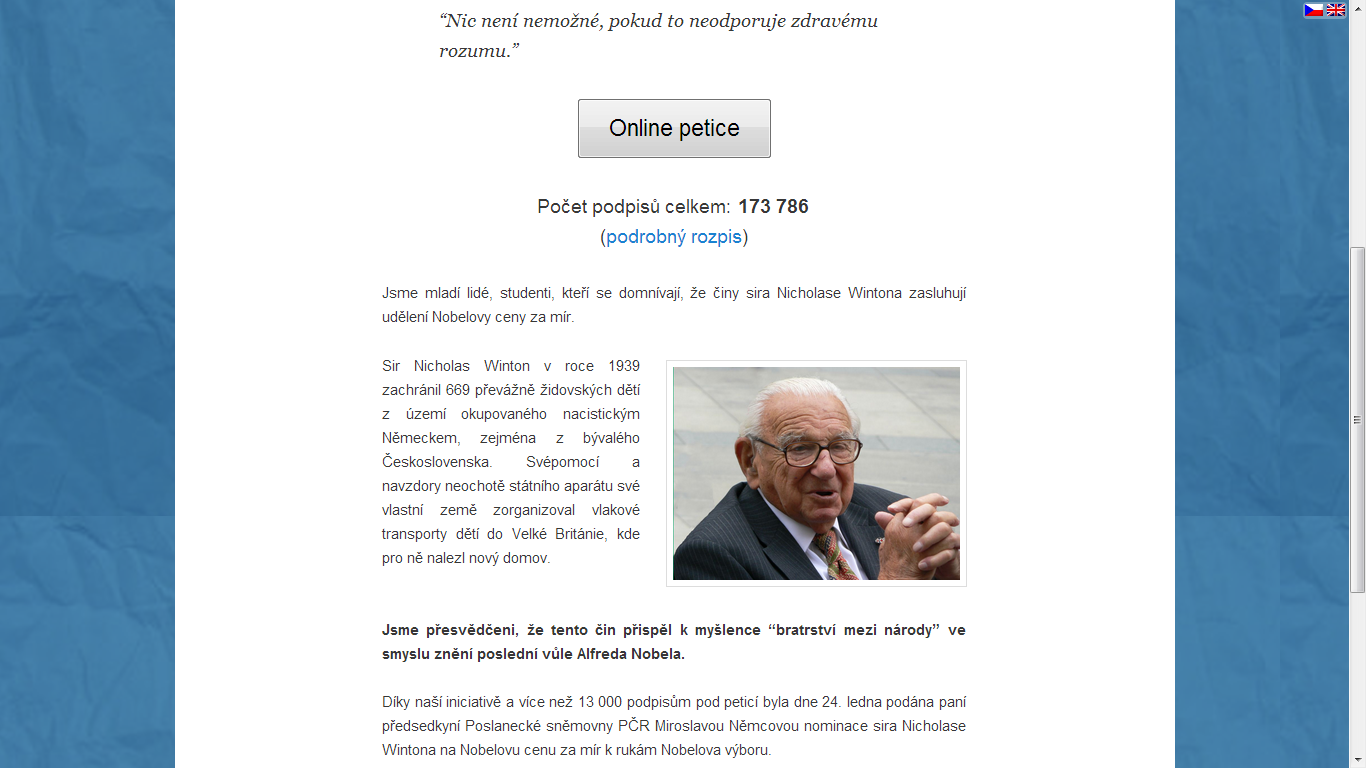 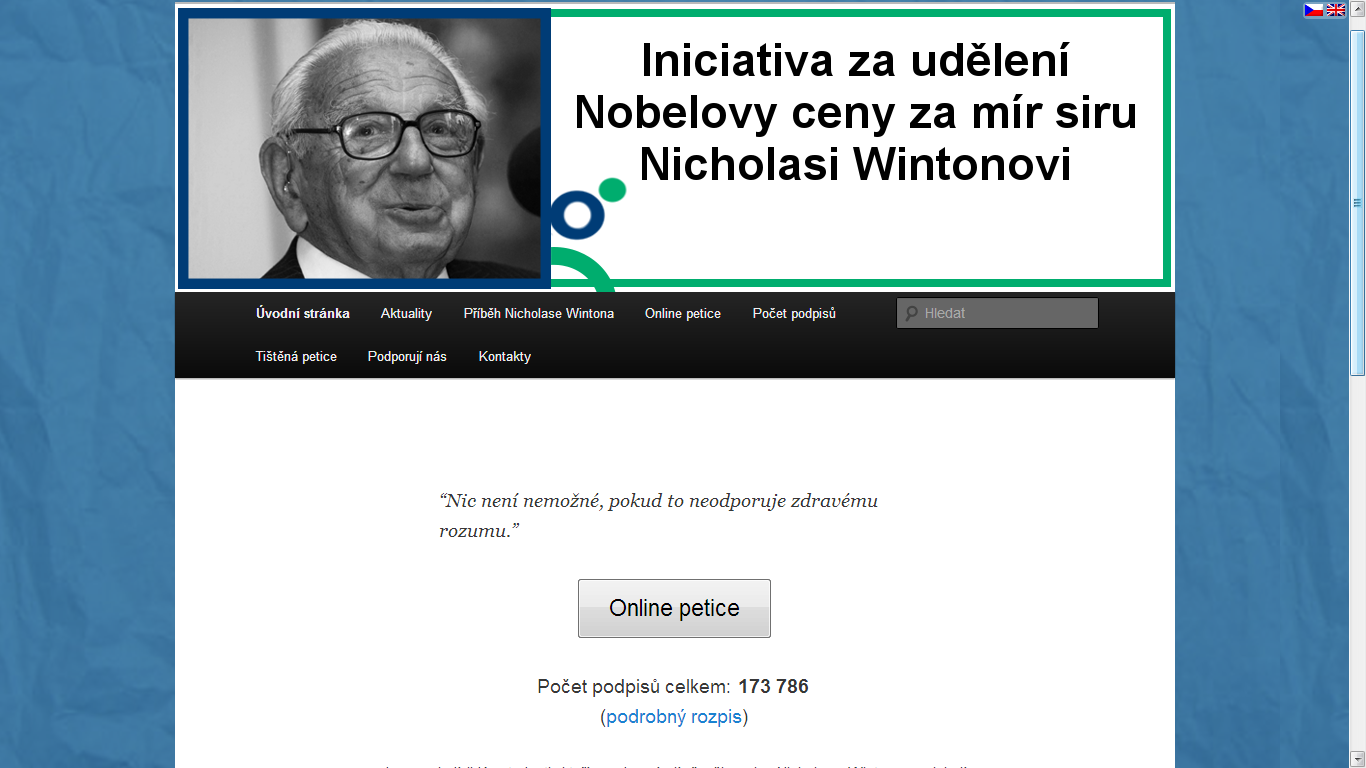 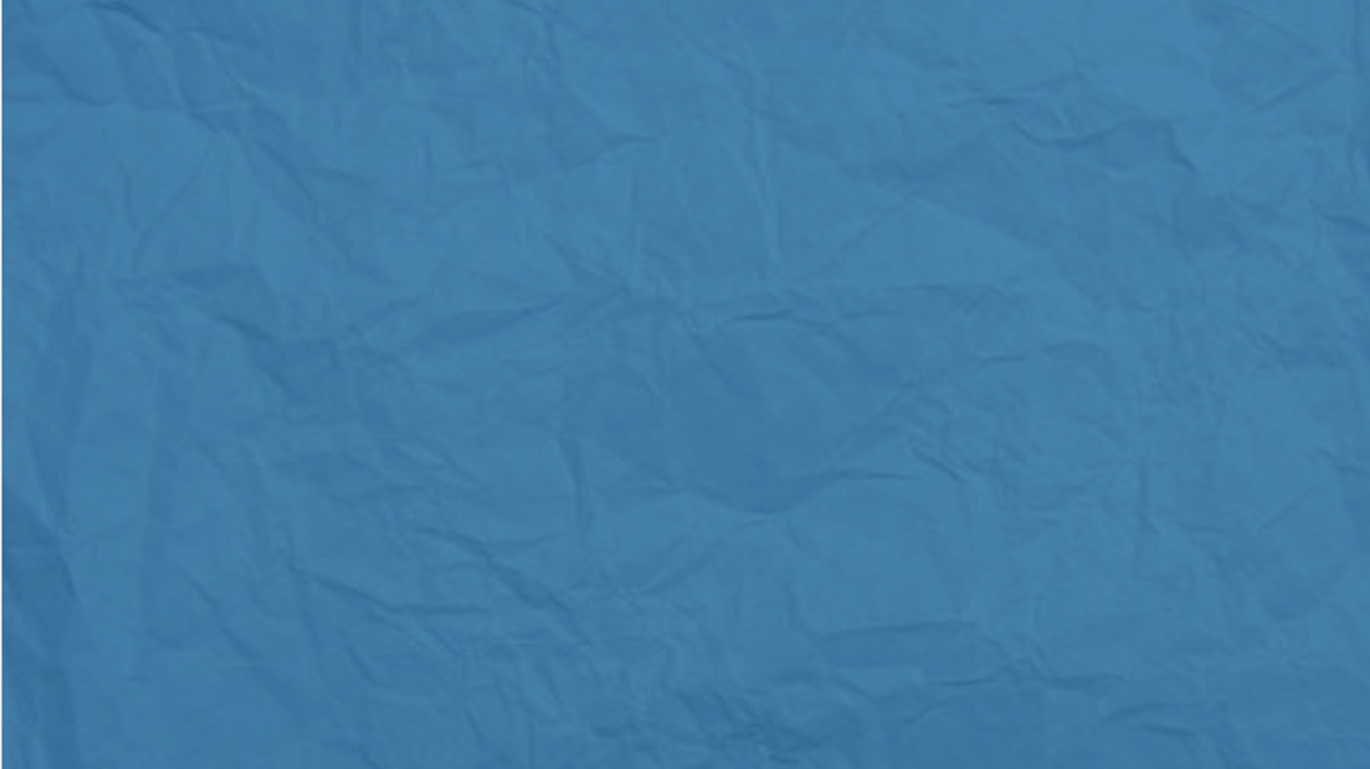 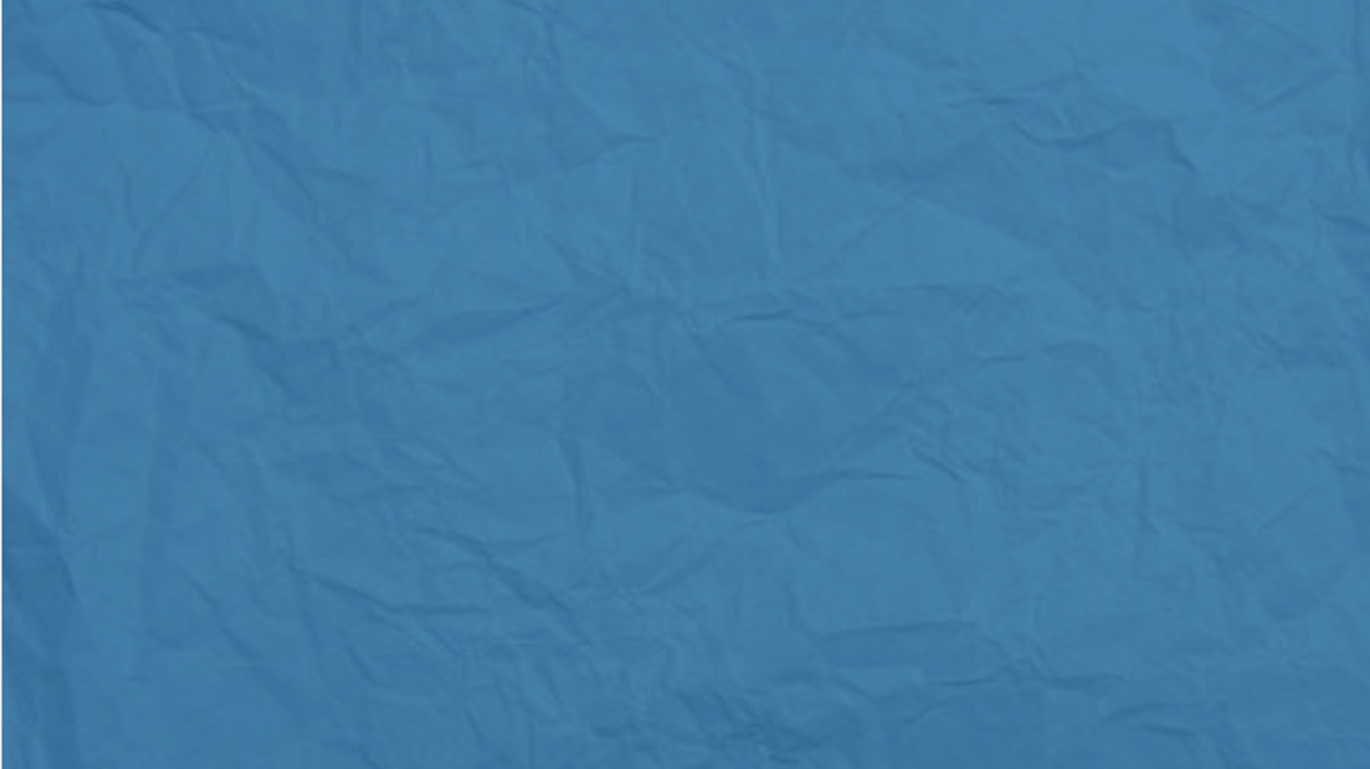 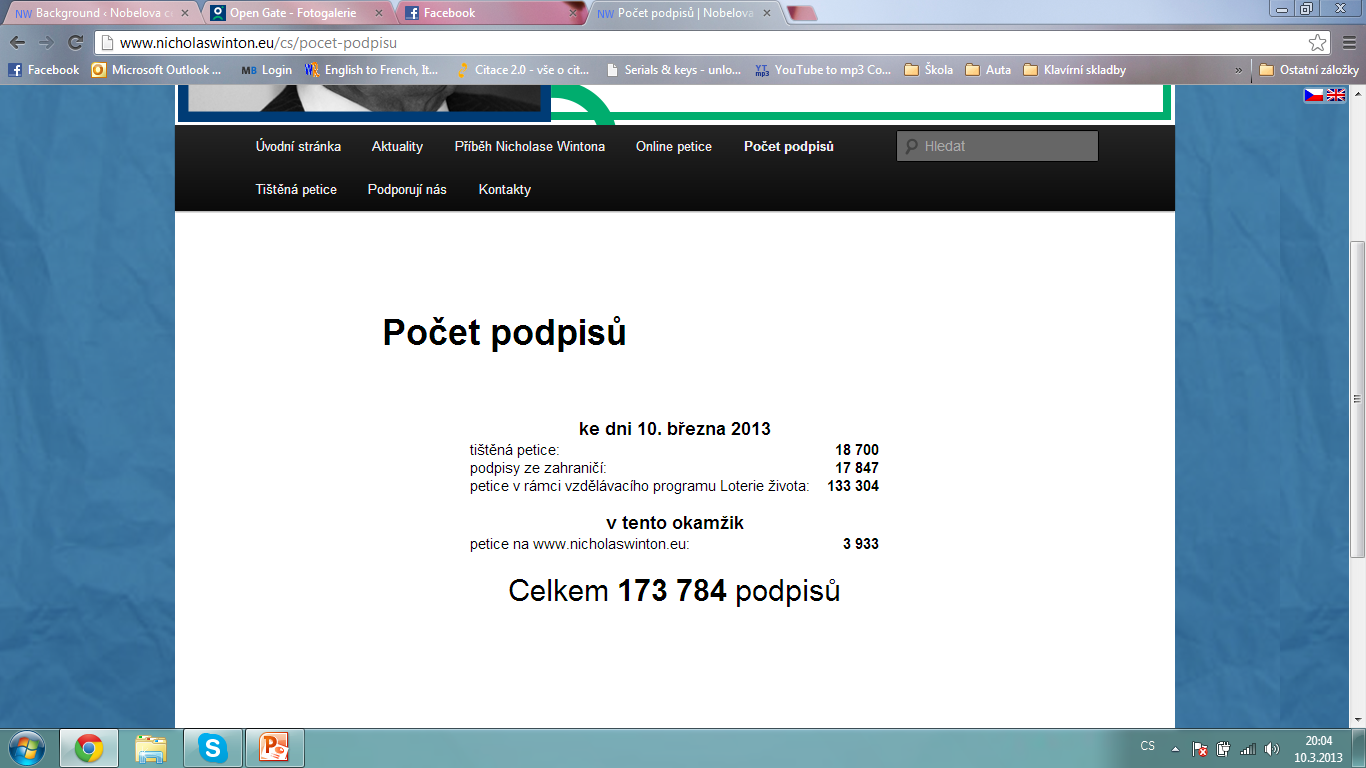 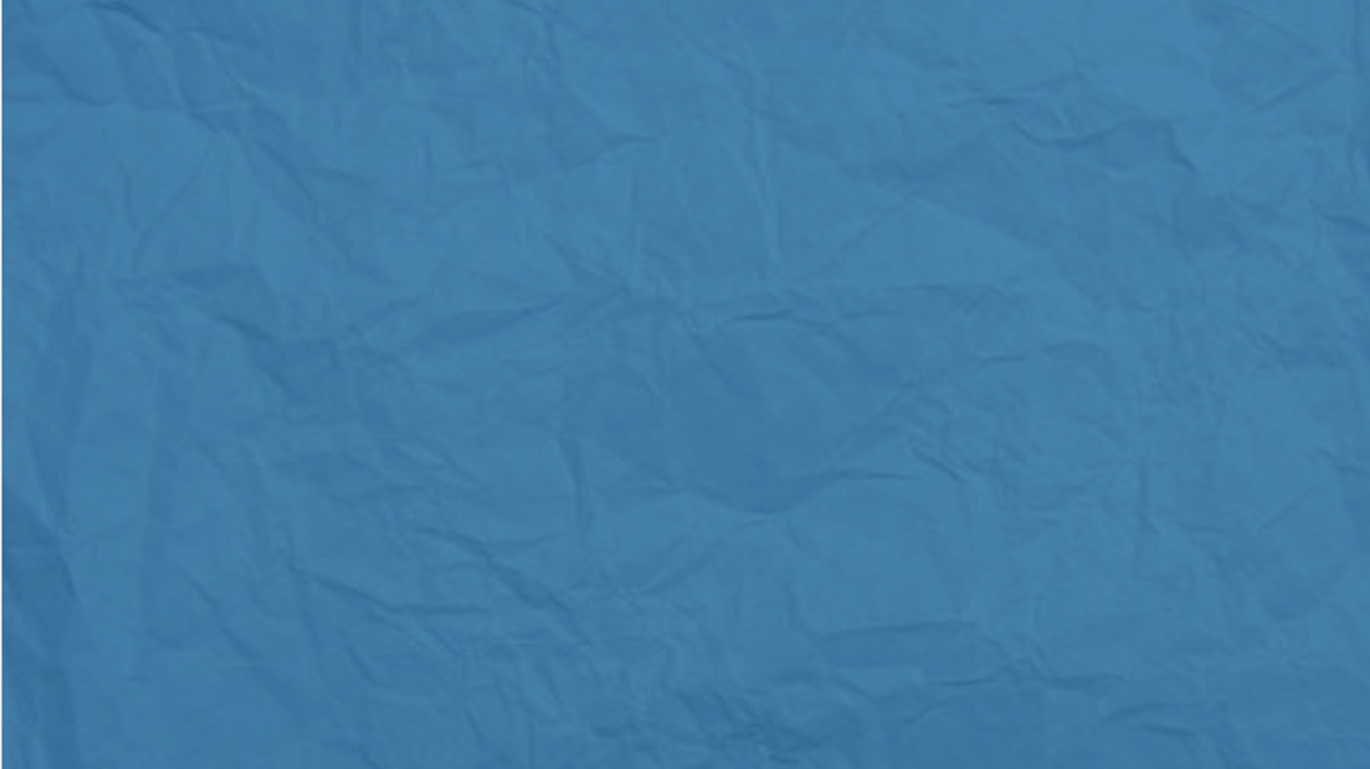 Podpořili nás podpisem
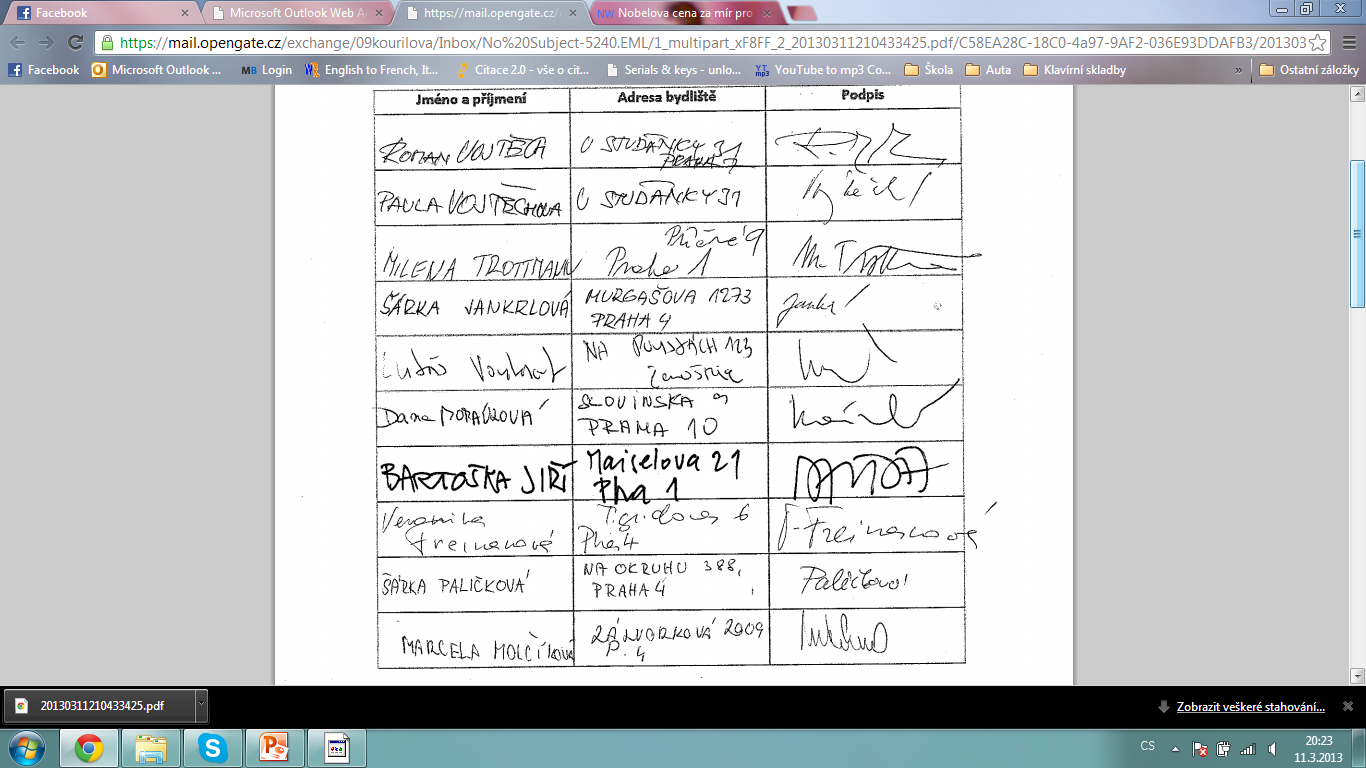 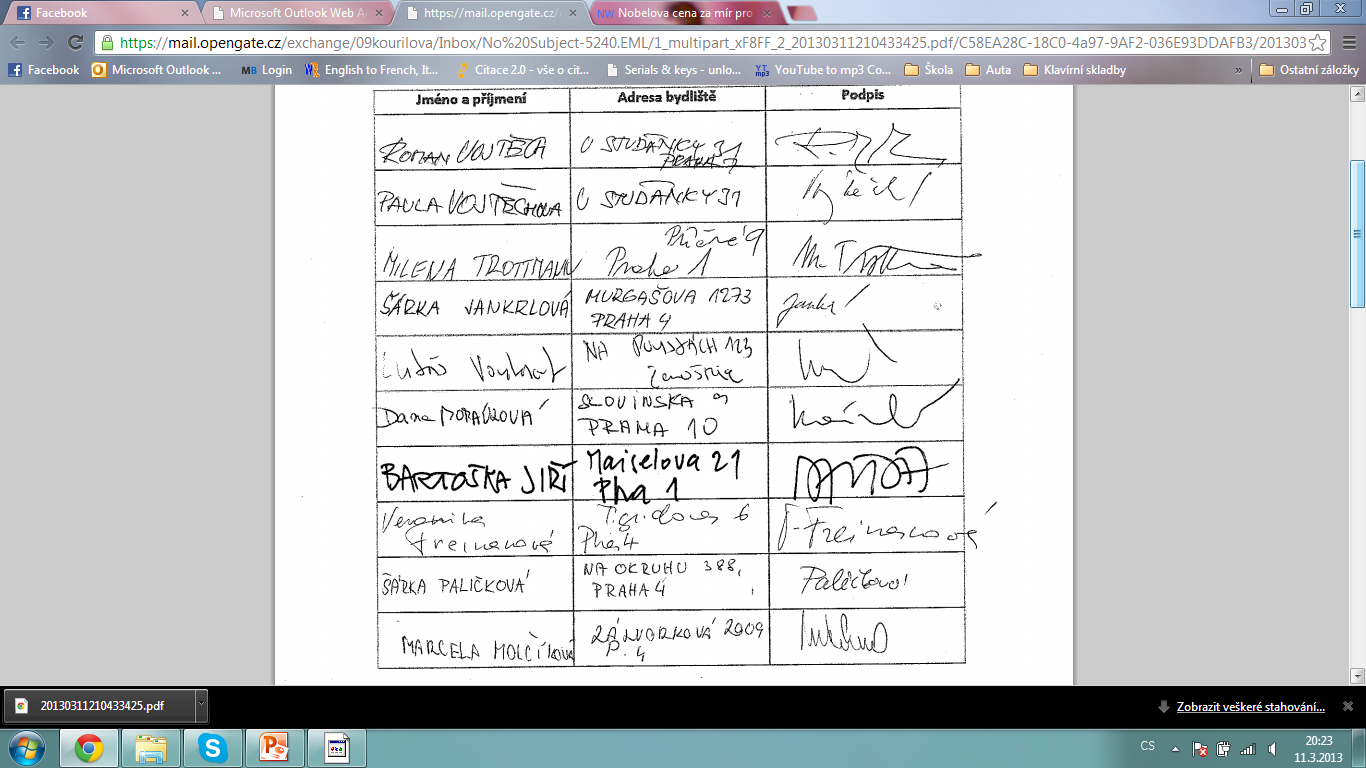 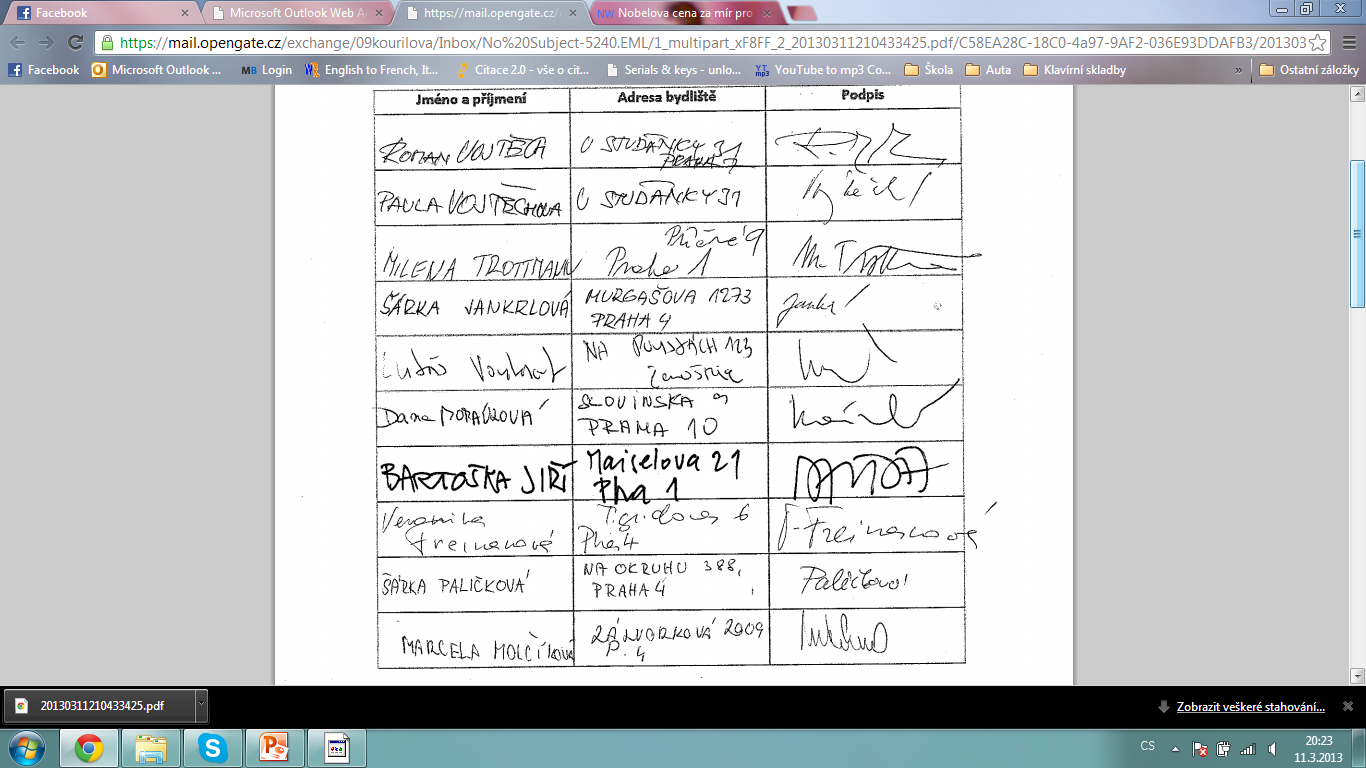 Jaroslav Hutka
Dana Morávková
Jiří Bartoška
Karel Heřmánek
Veronika Freimanová
Rudolf Hrušínský
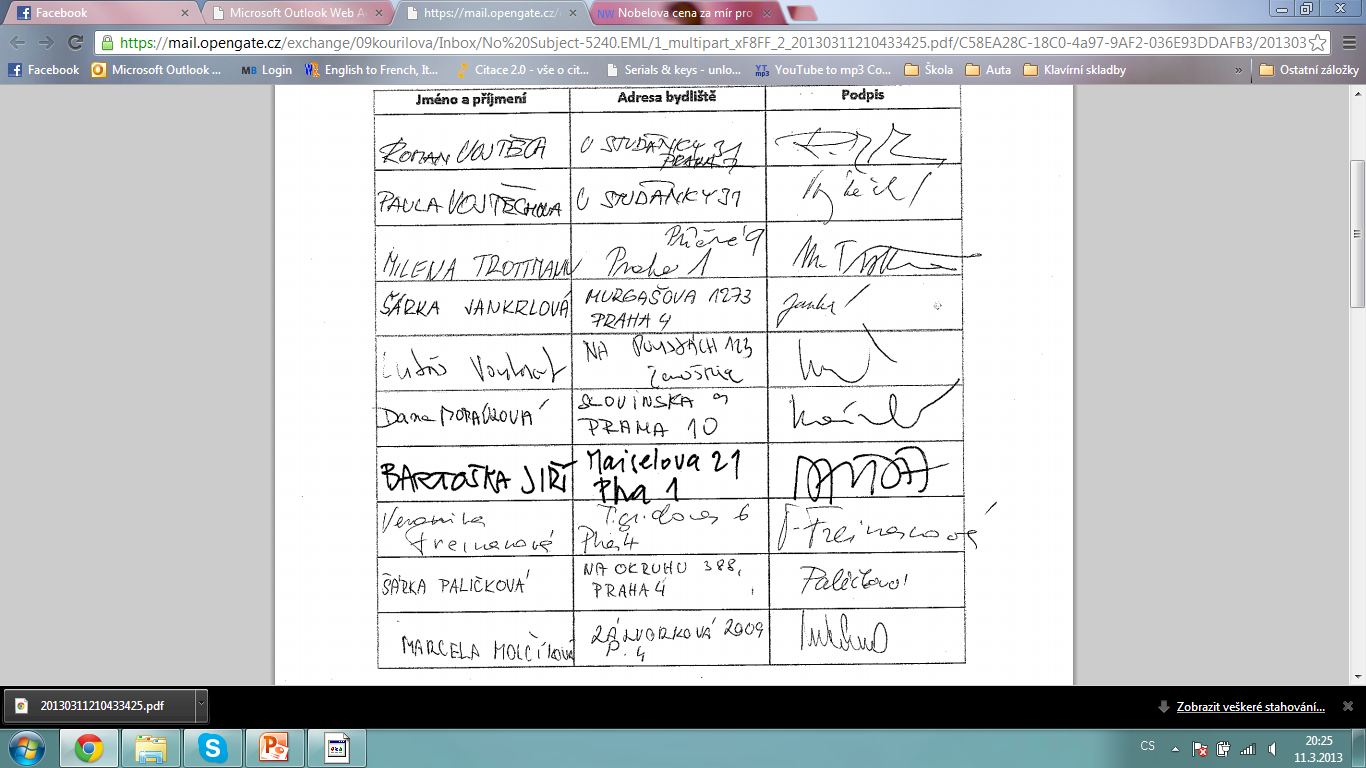 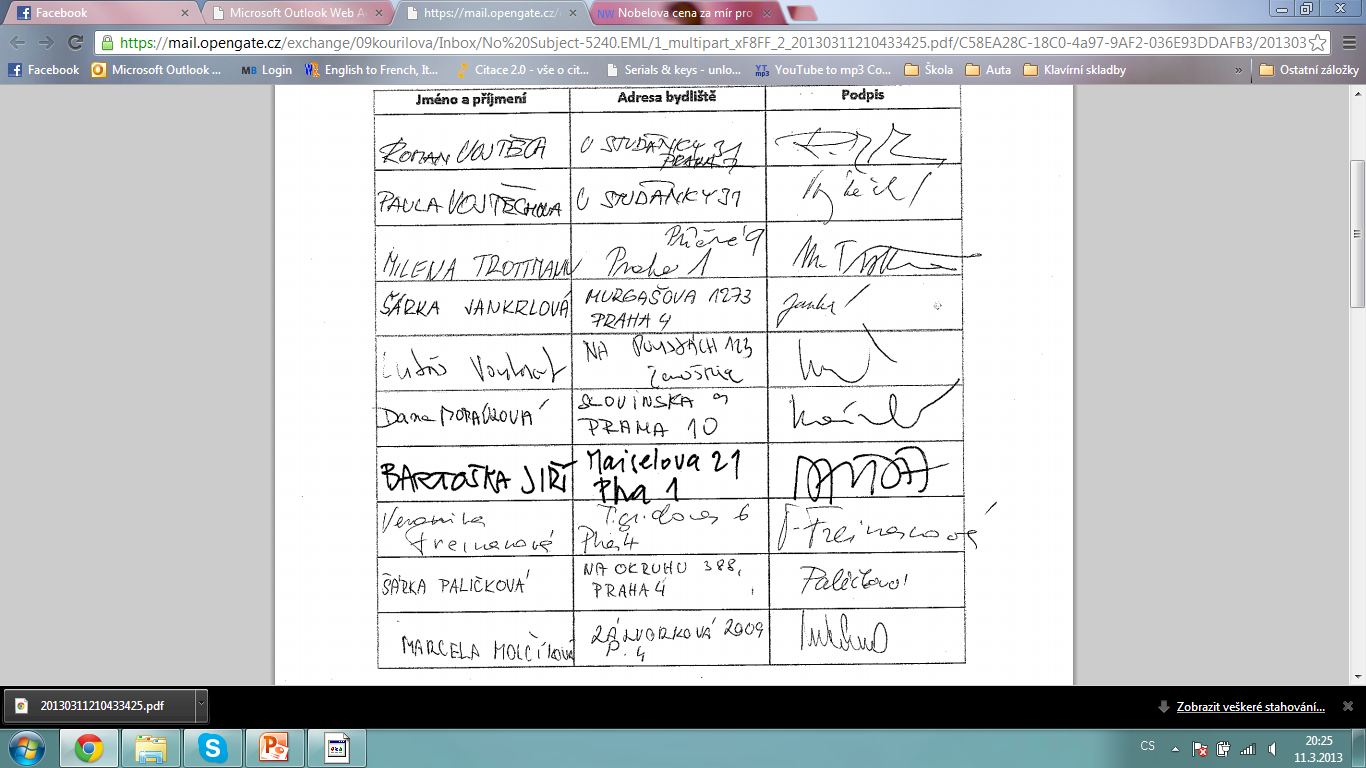 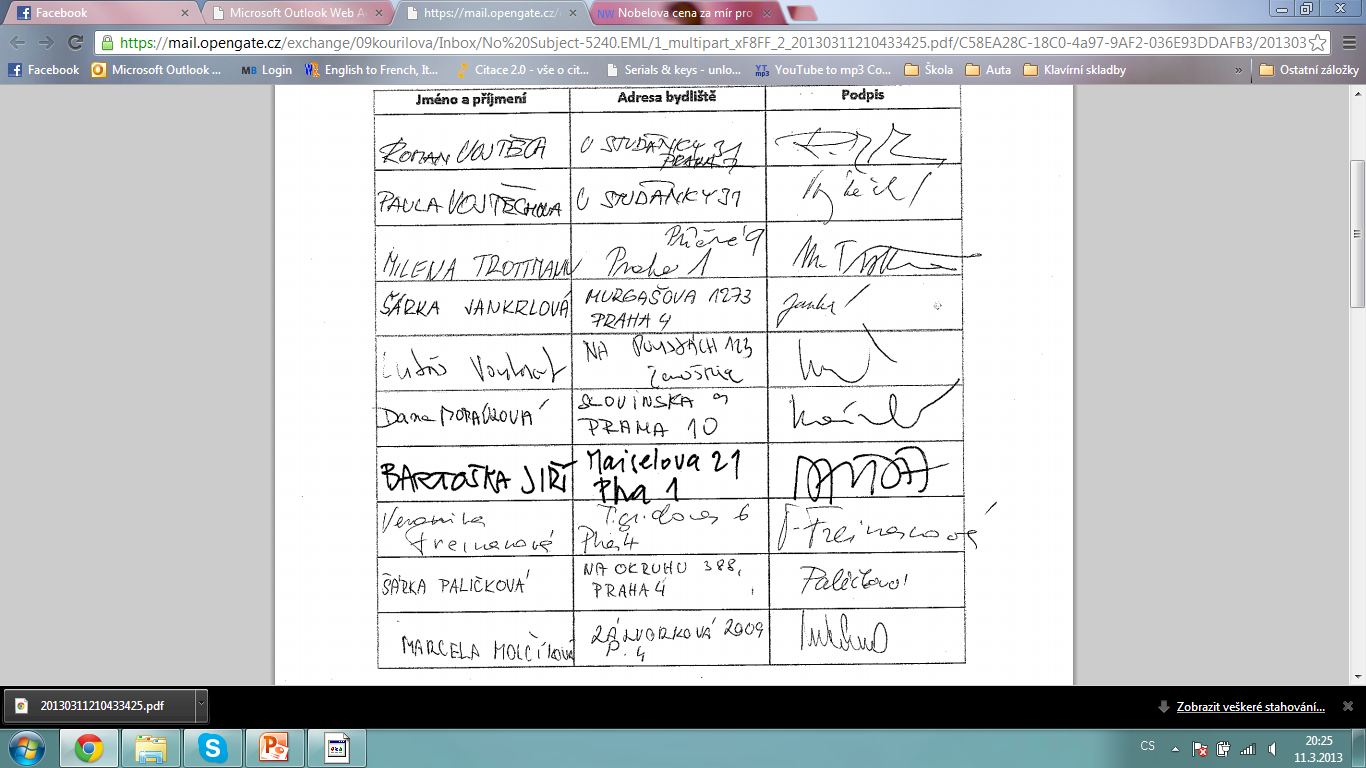 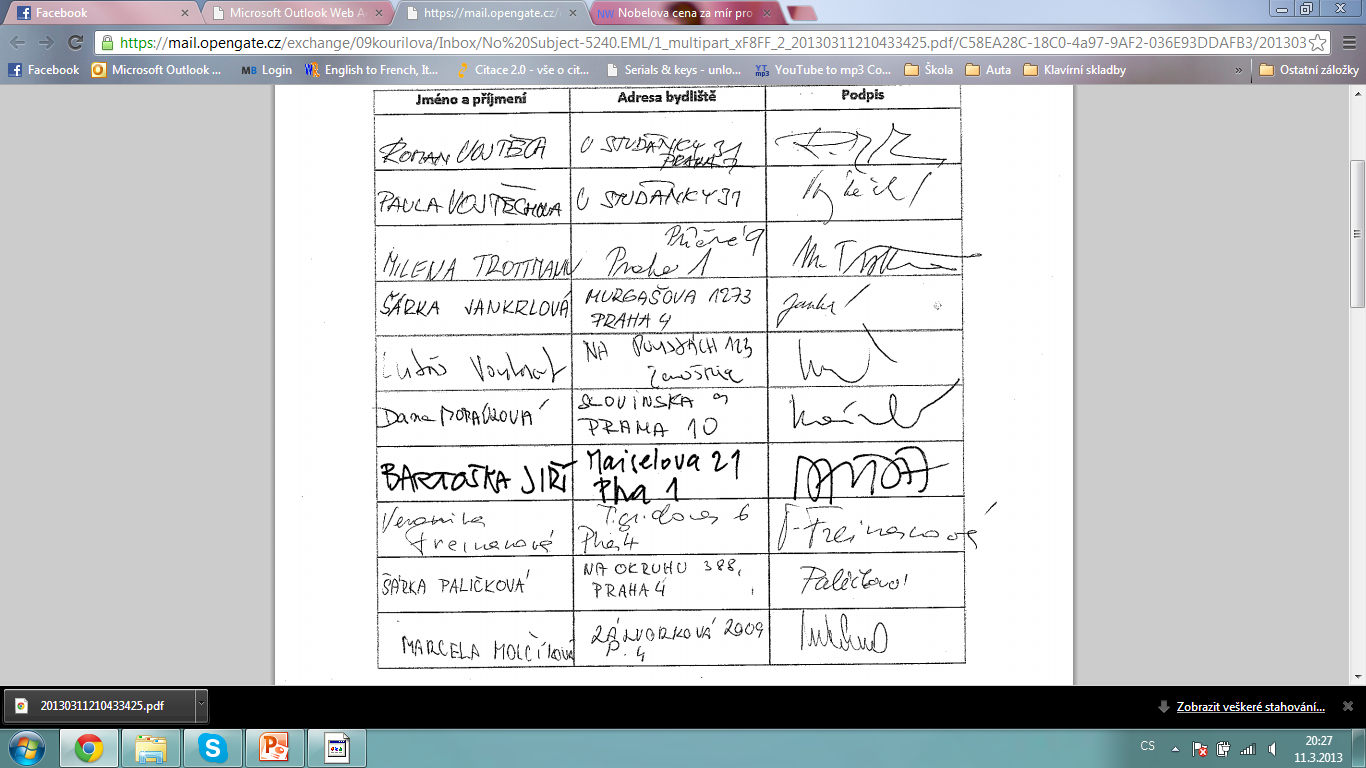 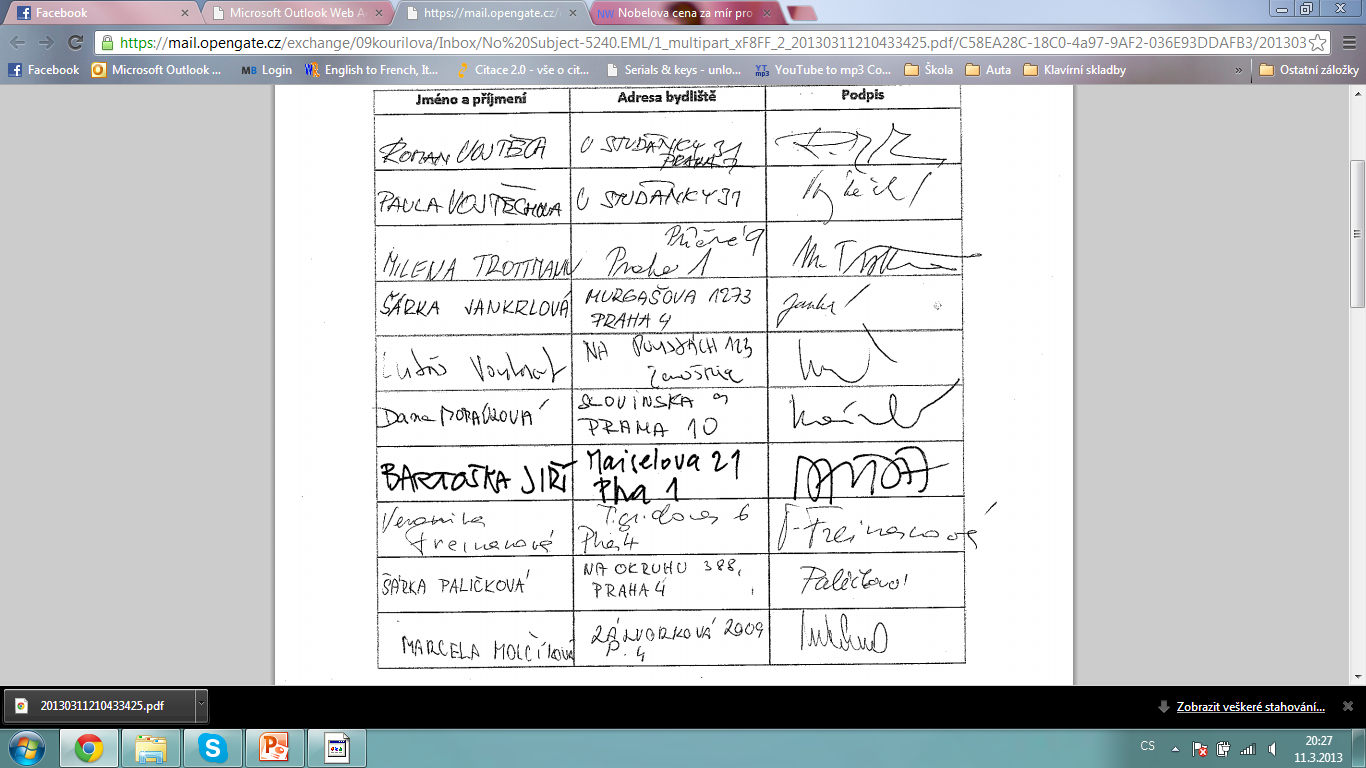 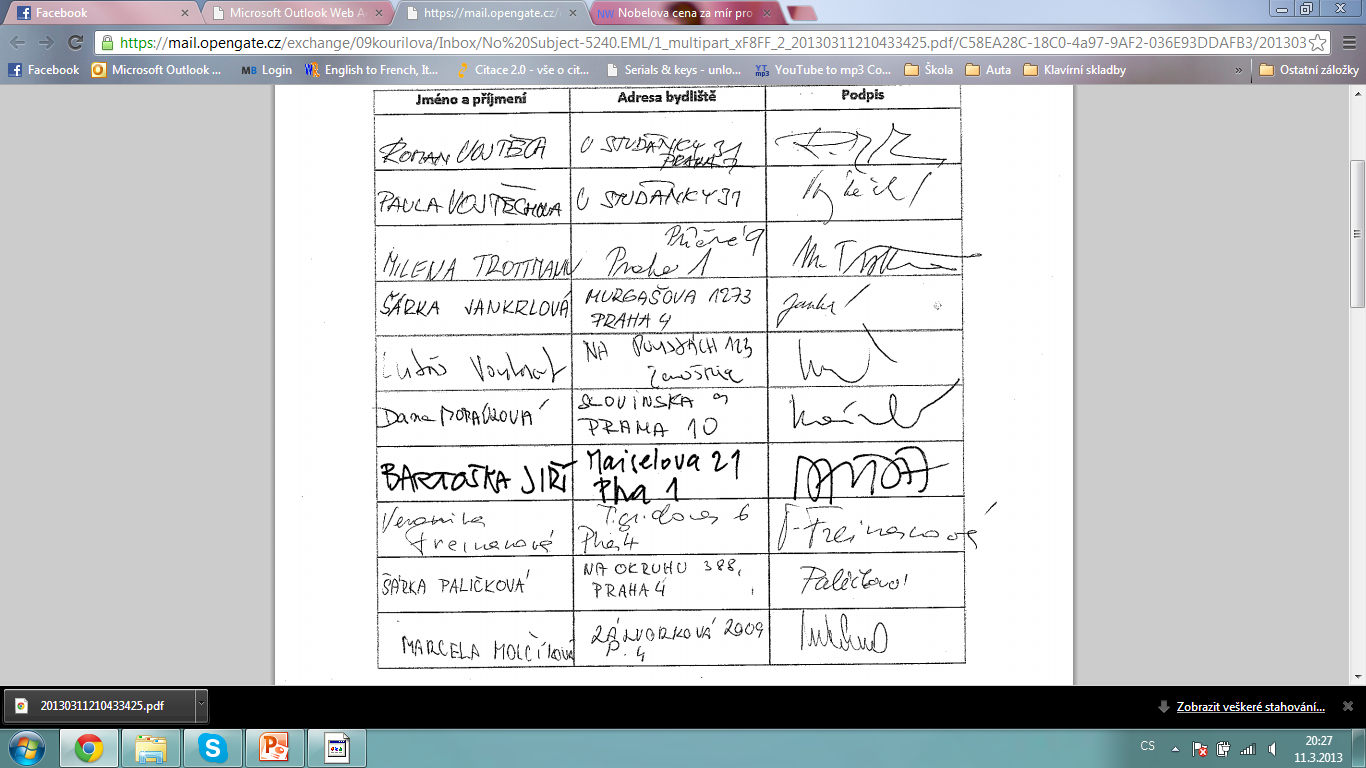 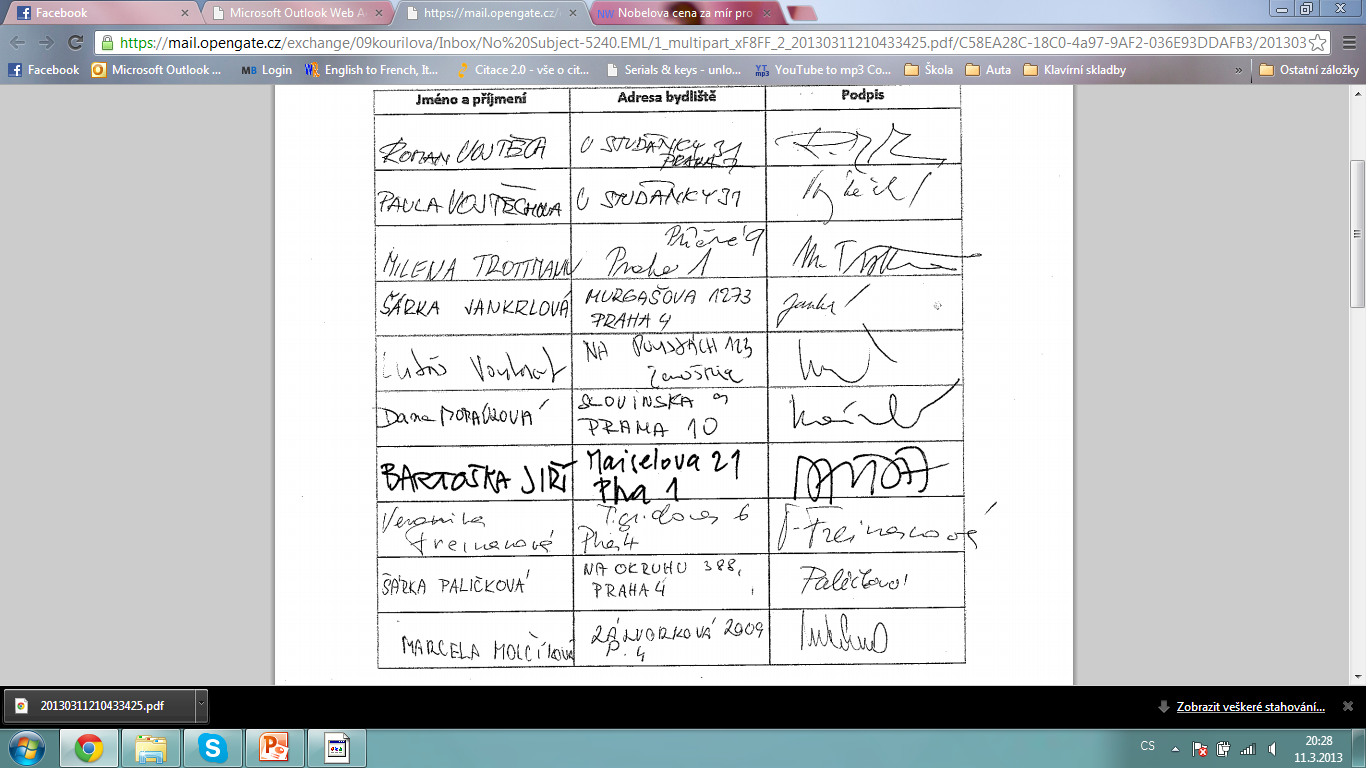 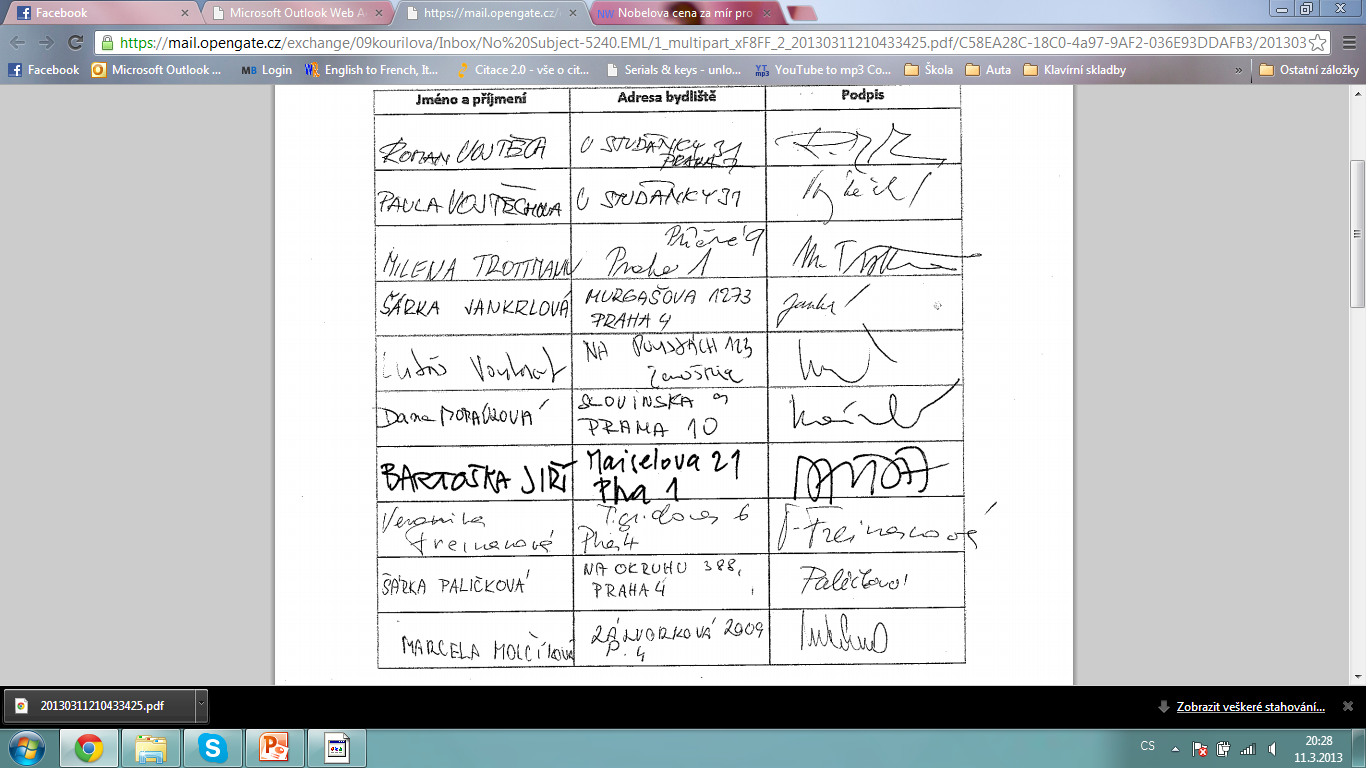 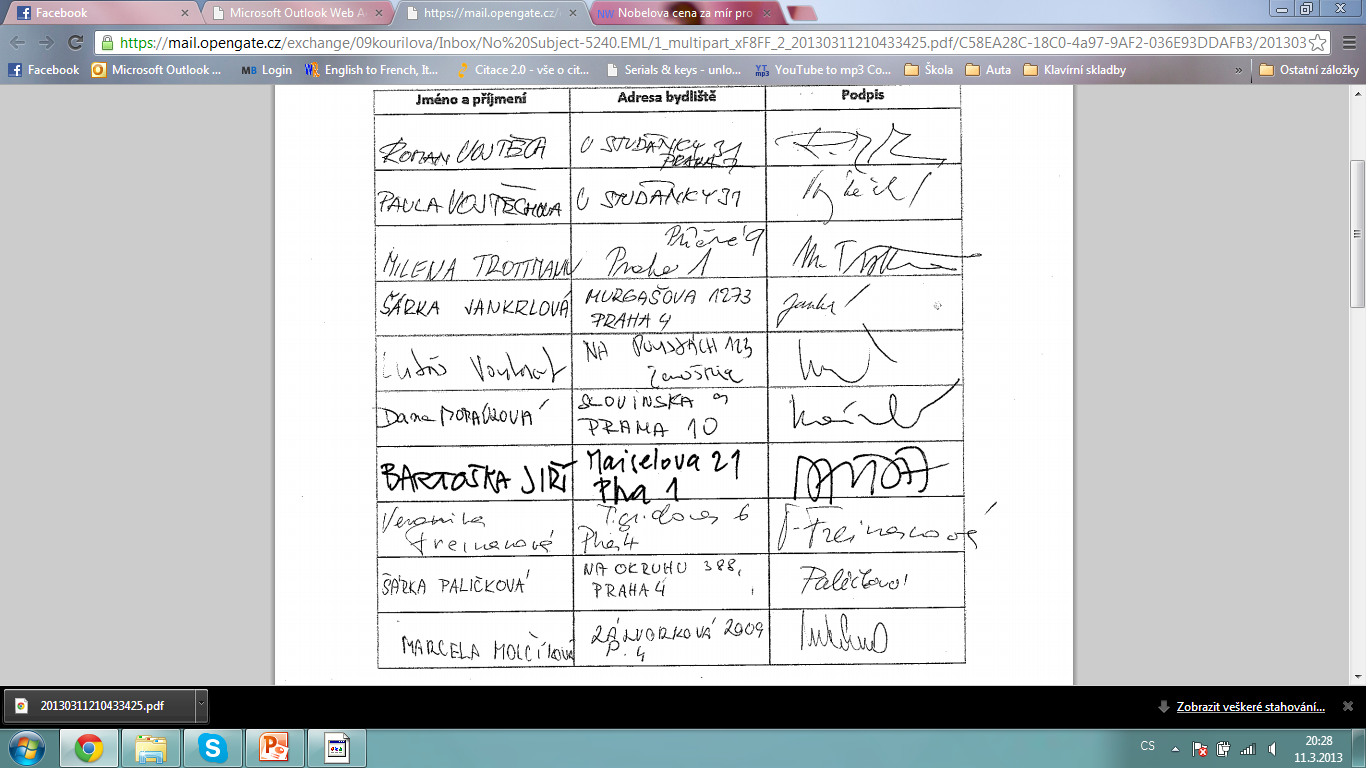 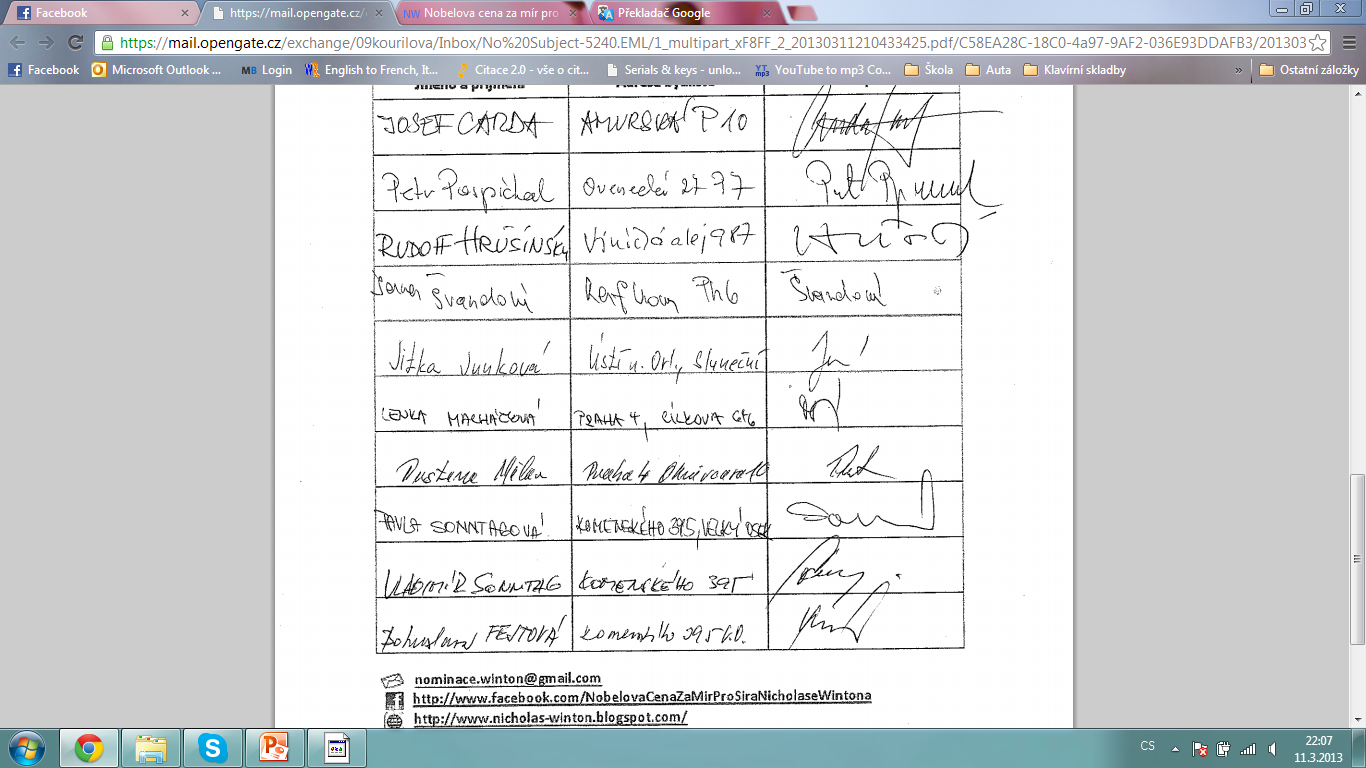 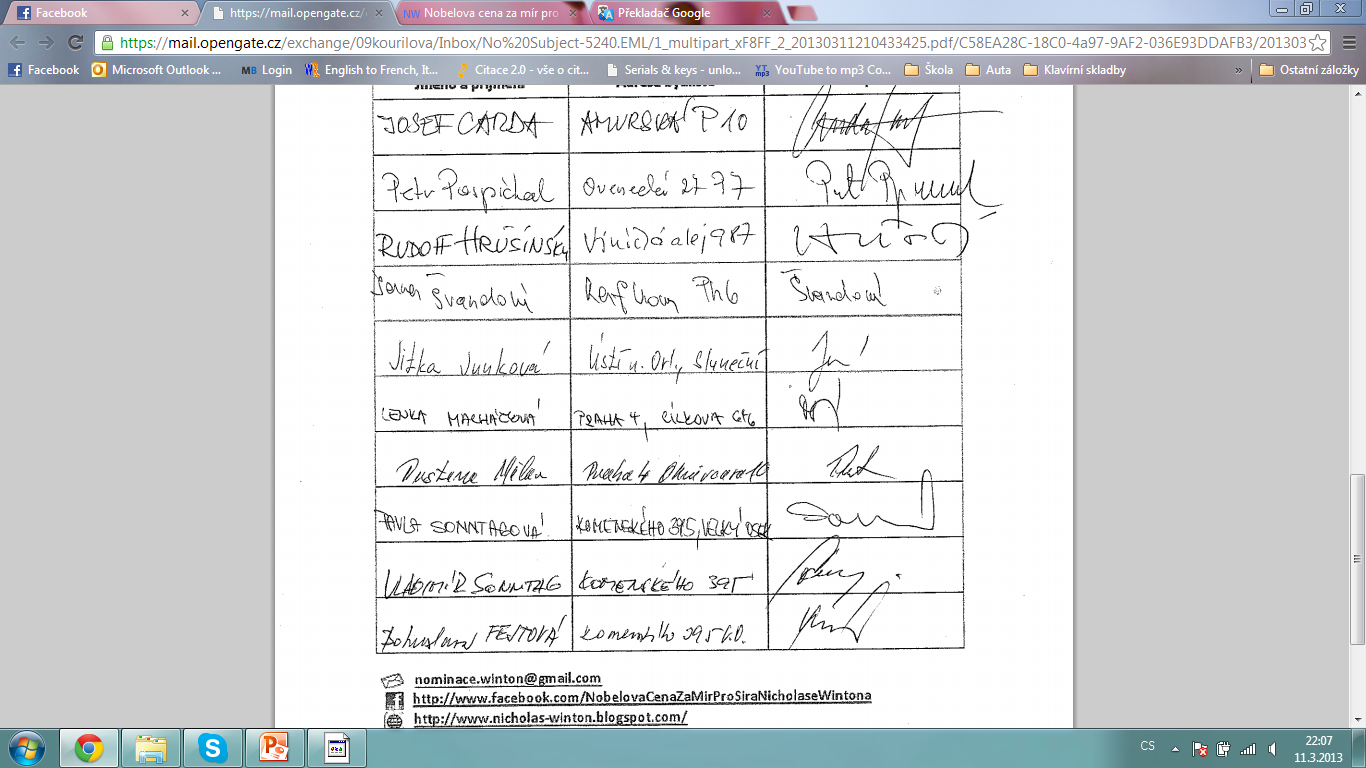 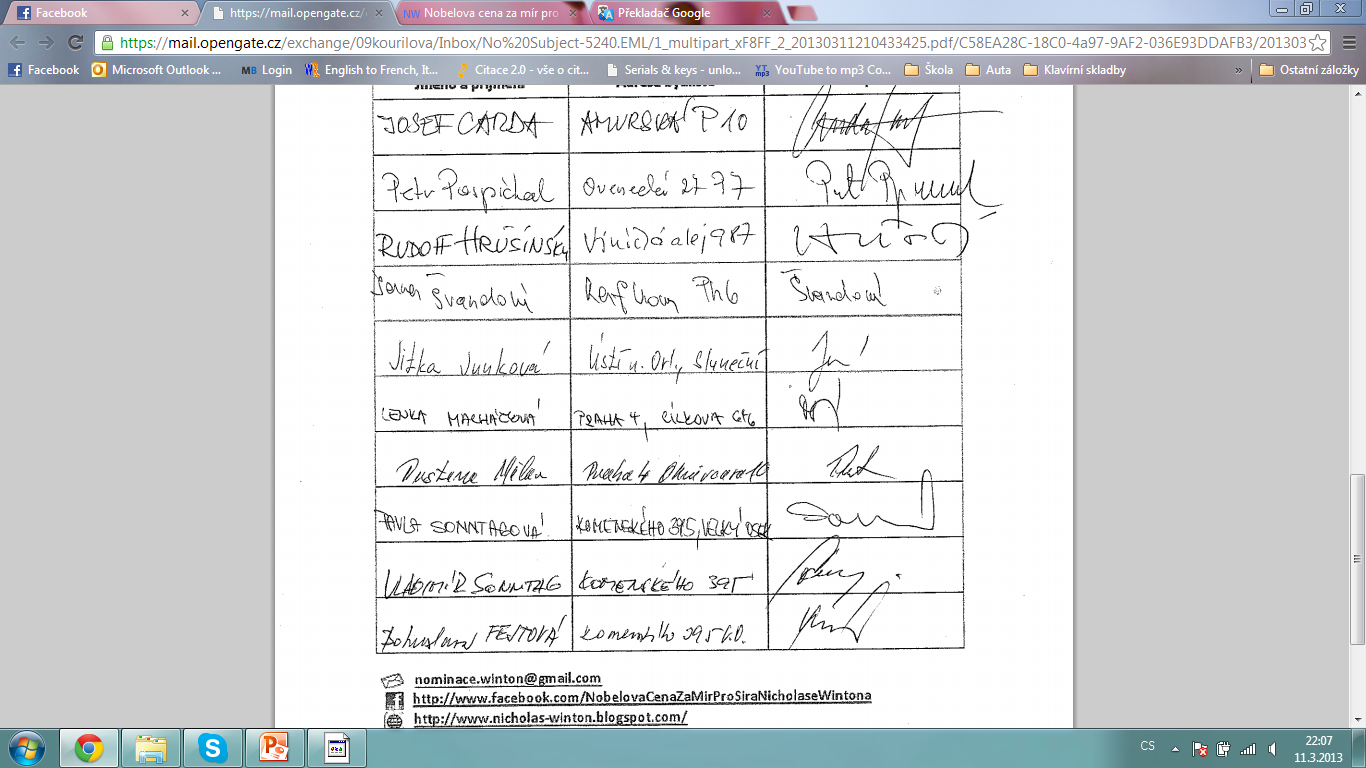 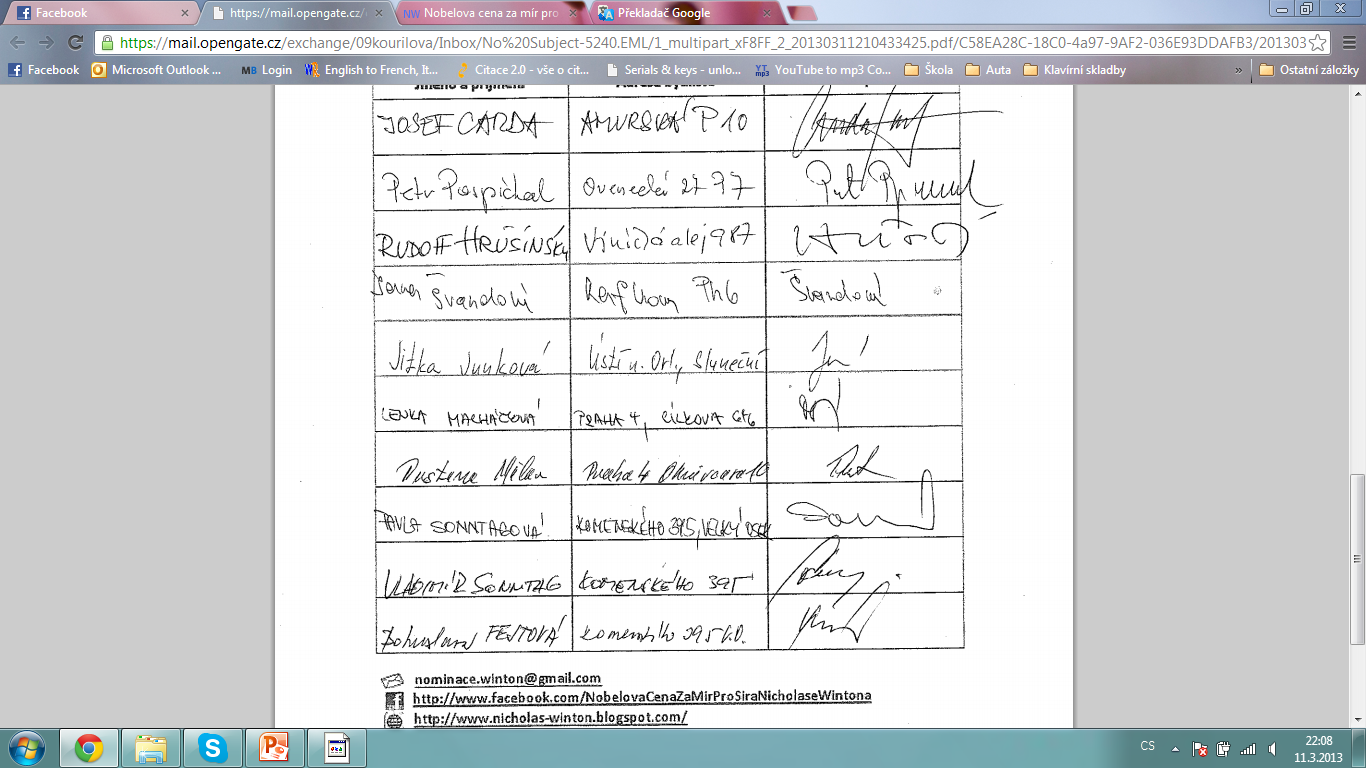 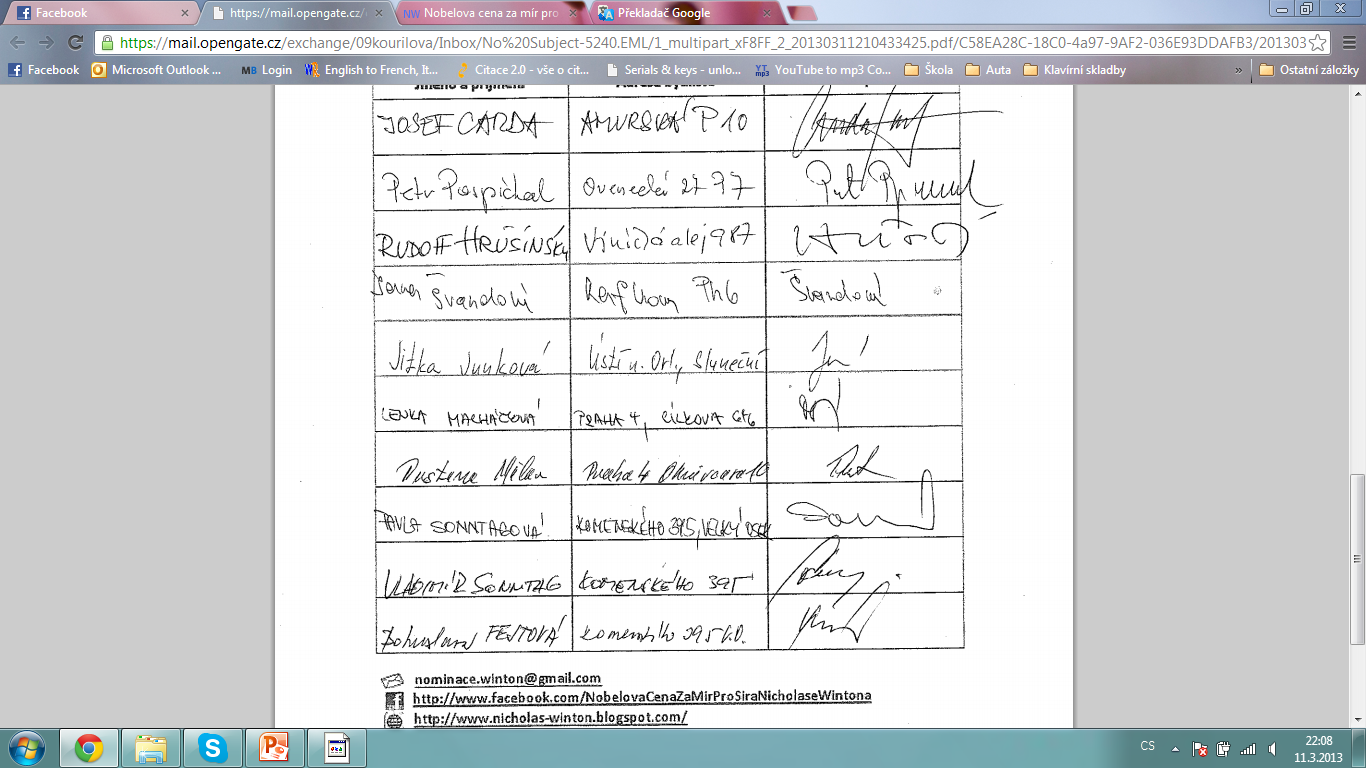 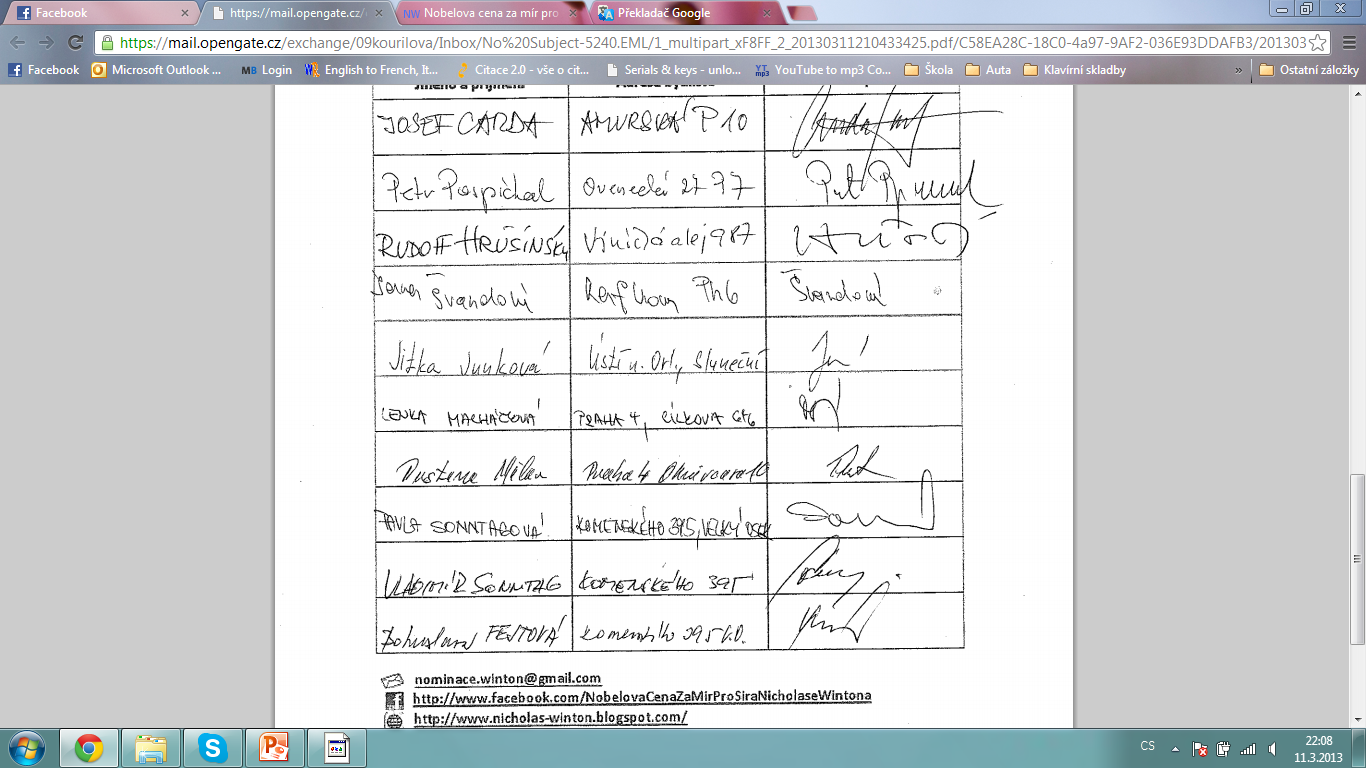 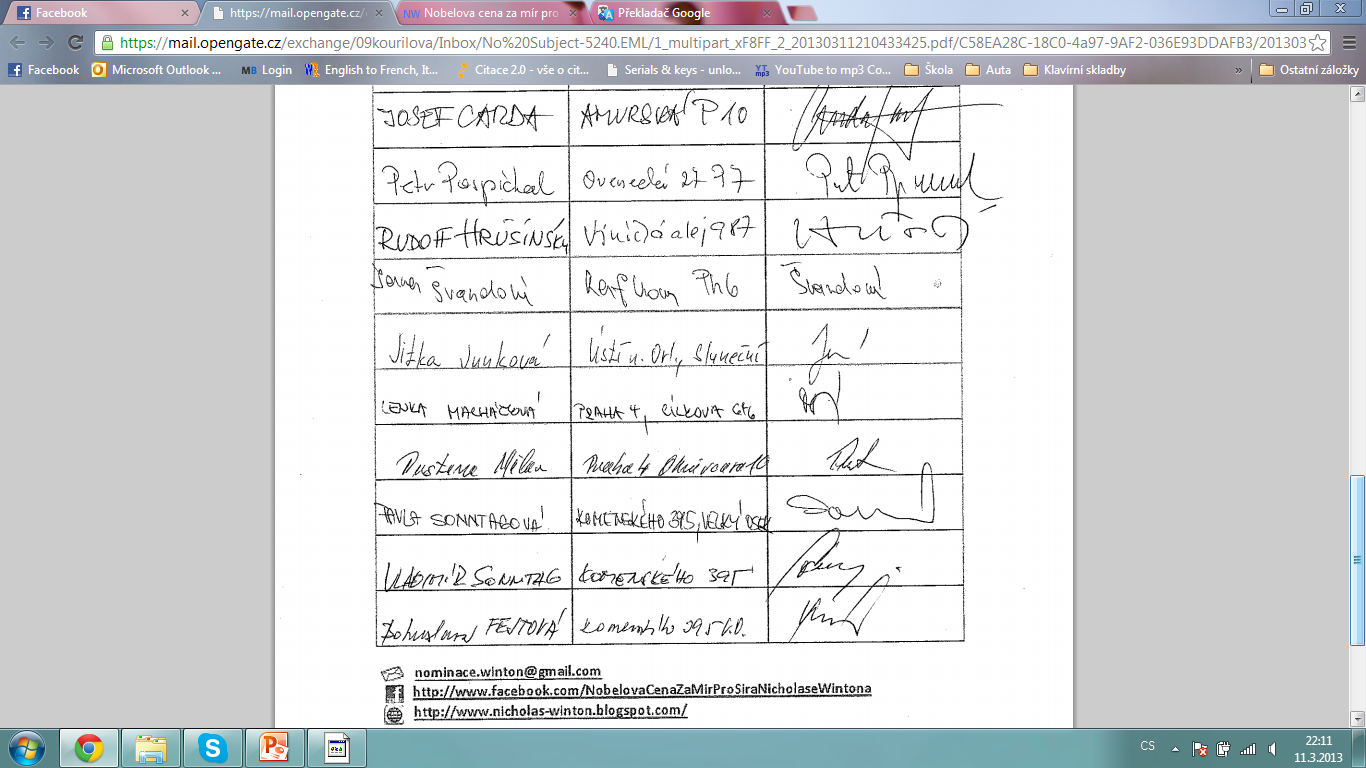 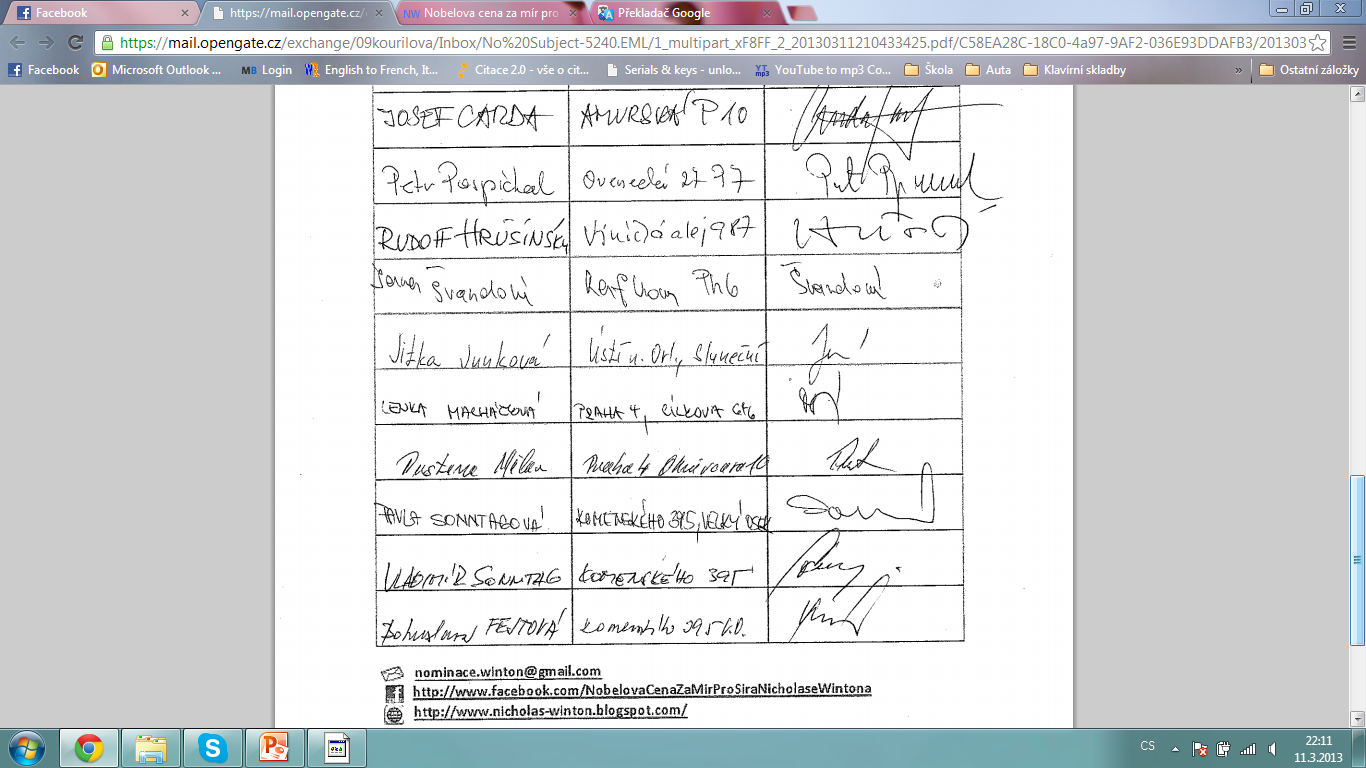 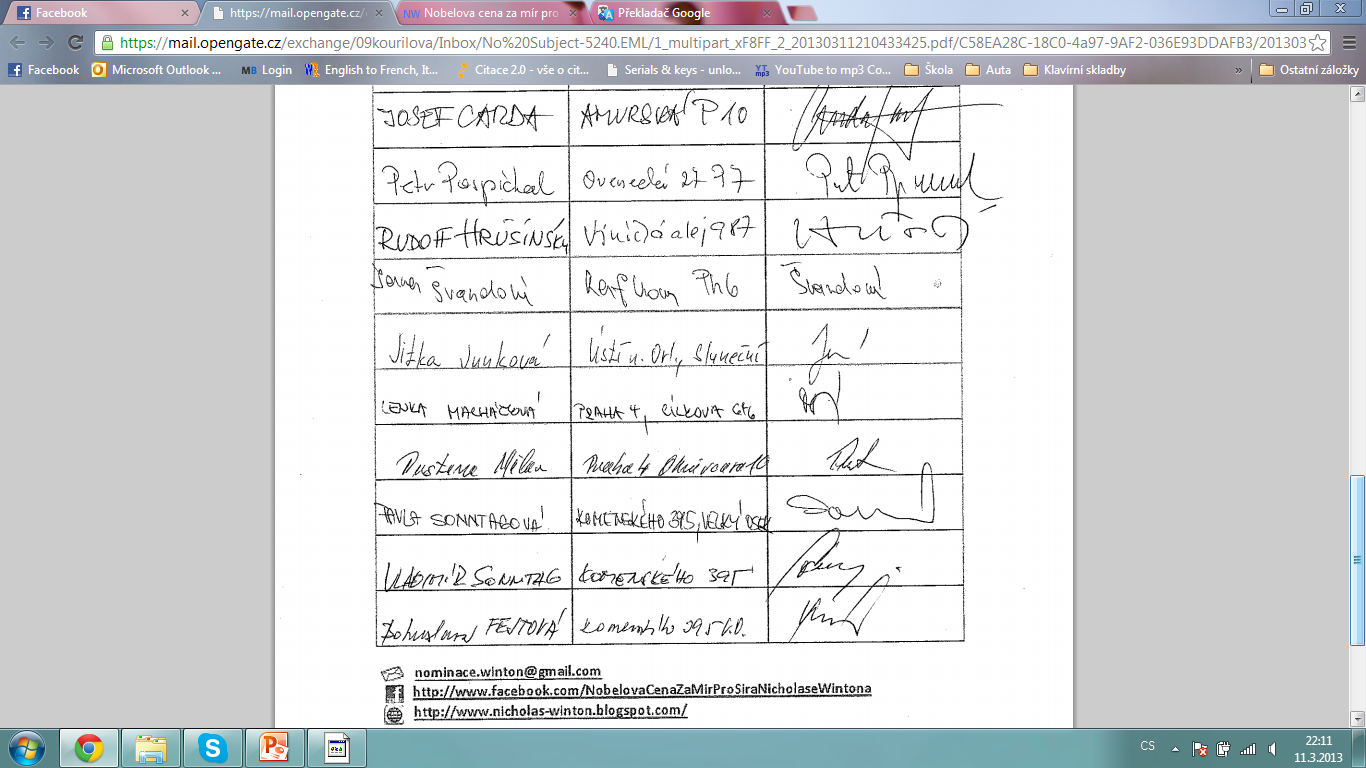 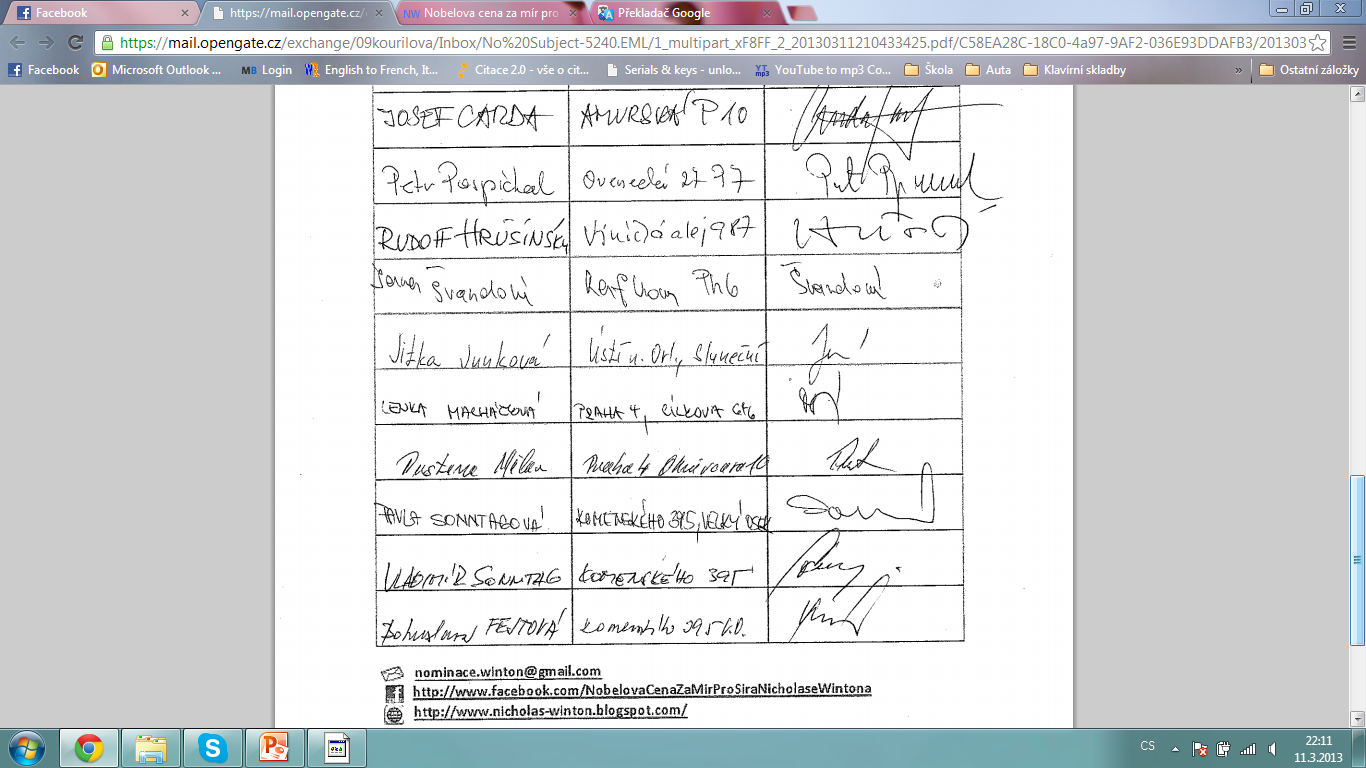 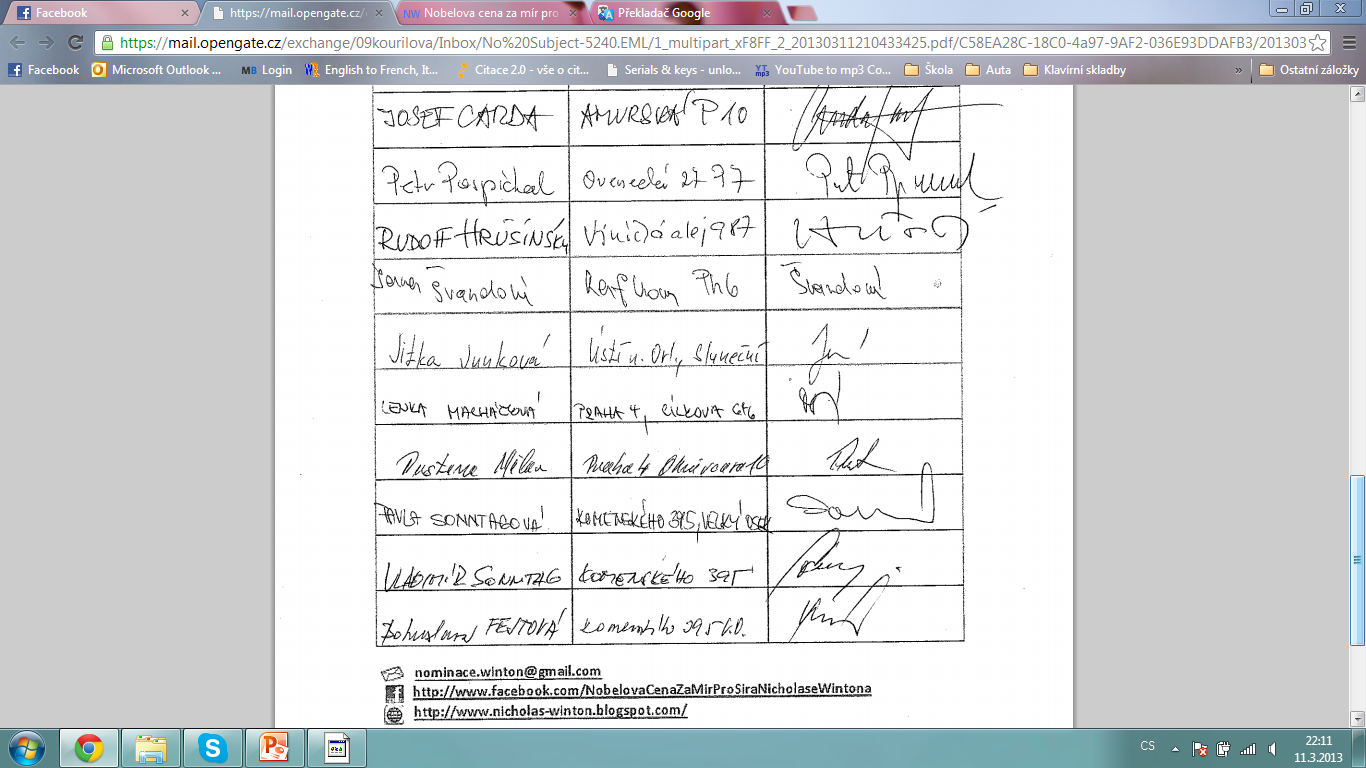 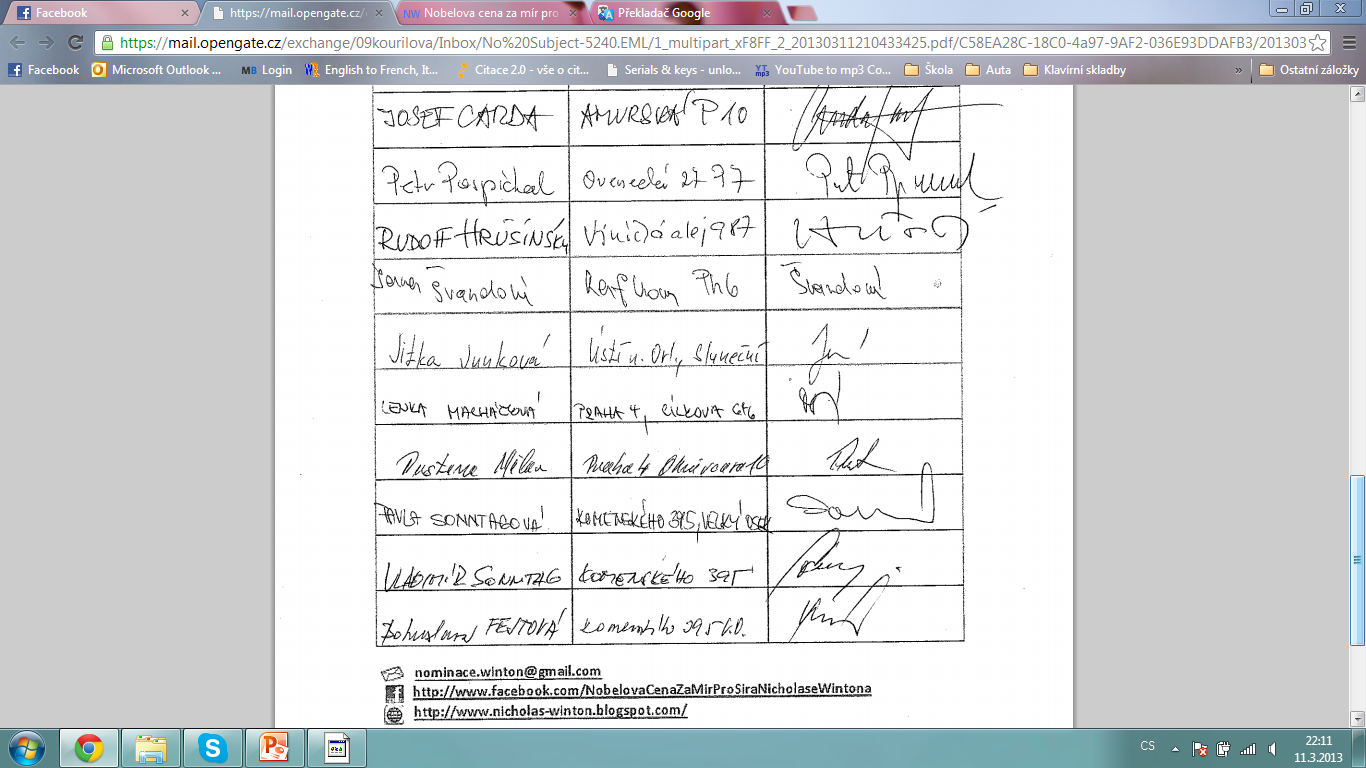 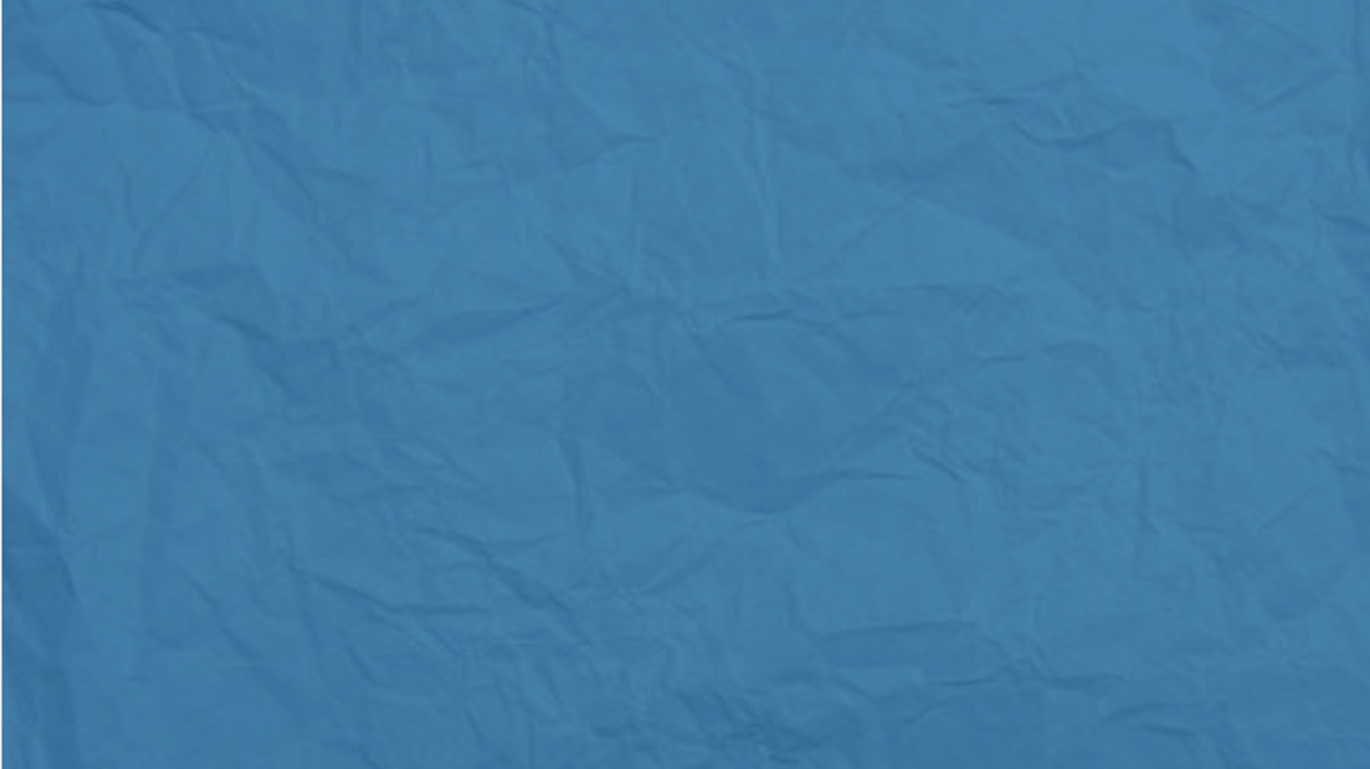 Na co se soustředíme v tuto chvíli
Rozesílání e-mailů do zahraničních škol
Oslovování významných osobností
Natáčení informativního video spotu, pozvána byla a účast přislíbila Klára Issová 
Šíření online petice na sociálních sítích
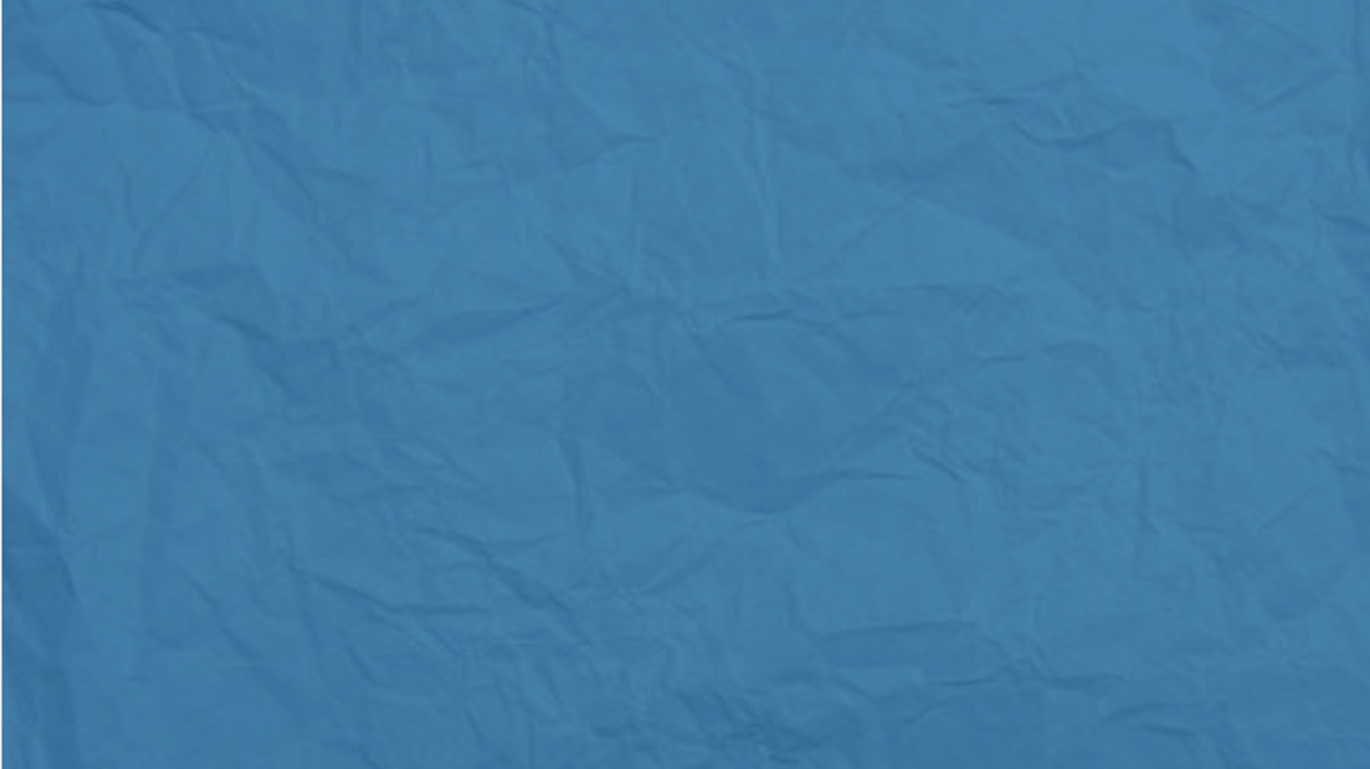 Cíle naší kampaně
Udělení Nobelovy ceny
Šíření příběhu Nicholase Wintona
Aktivizace mladých lidí
Šíření viru dobra
“Nic není nemožné, pokud to neodporuje zdravému rozumu.”
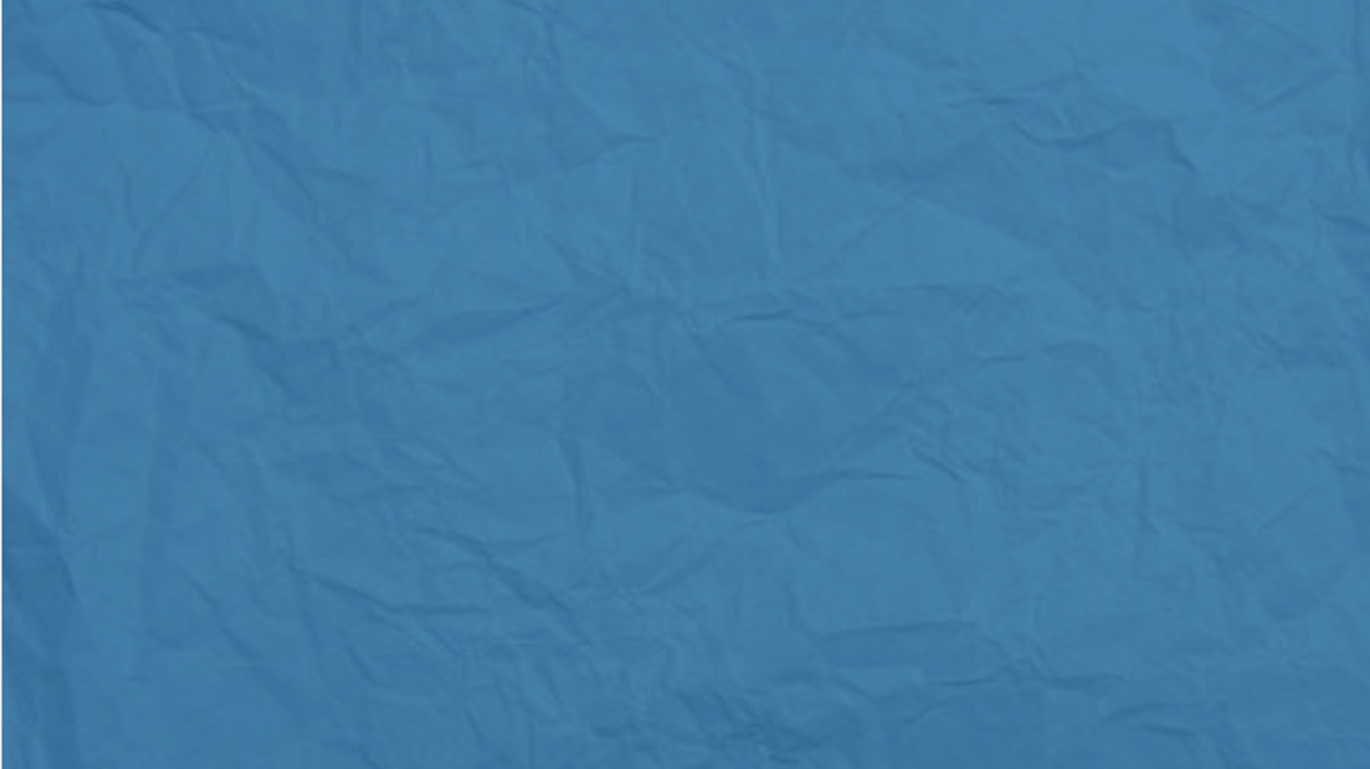 Děkujeme za pozornost
Iniciativa za udělení Nobelovy ceny míru siru Nicholasi Wintonovi

PhDr. Jiří Kostečka, PhDMgr. David Nitsche
Tomáš Titěra
Karin PaštikováDominika Kouřilová
http://www.nicholaswinton.eu/
Nominace.winton@gmail.com